Designing Secure Processors in the Age of Spectre and MeltdownNael Abu-GhazalehUniversity of California, Riversidenael@cs.ucr.edu
Architecture support for security
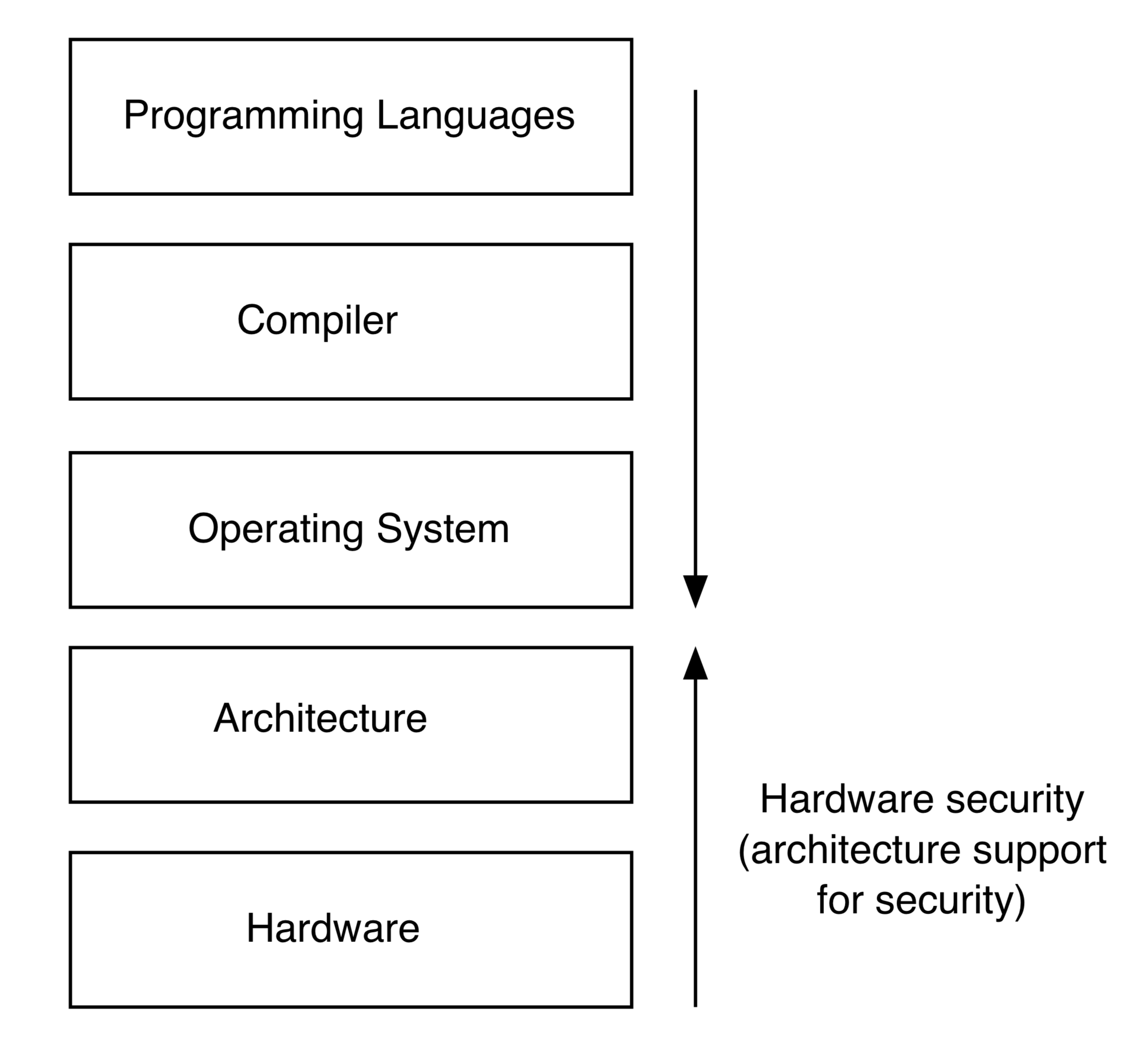 What hardware 
Vulnerabilities are 
Exploitable by software?
What support can we 
offer to improve software
Security?
Malware is Everywhere!
Over 350,000 malware registered every day!
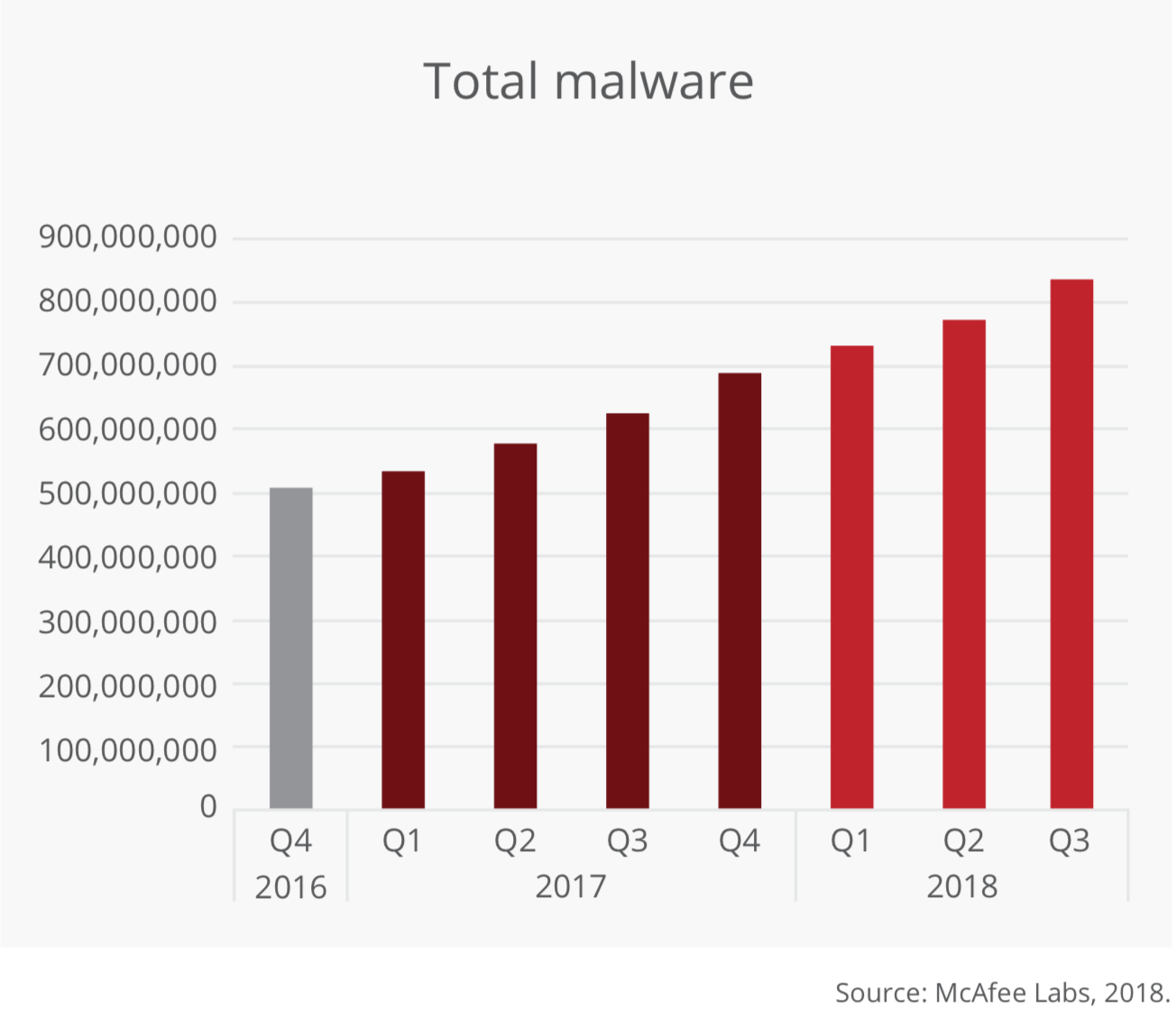 [Speaker Notes: The problem is that there is a lot of malware 

These are what we see these days, but they are not always visible 

Lets jump to what attackers really wants?]
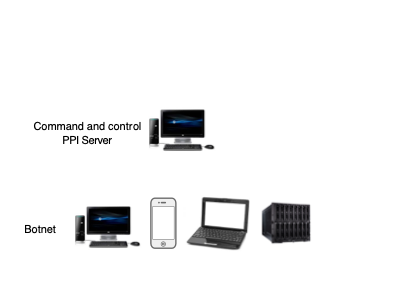 What motivates attackers? One cross-section
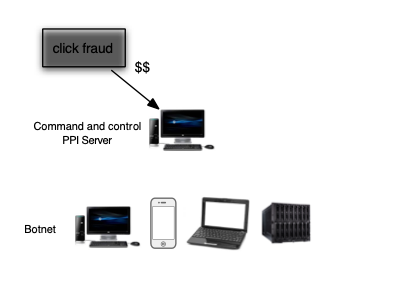 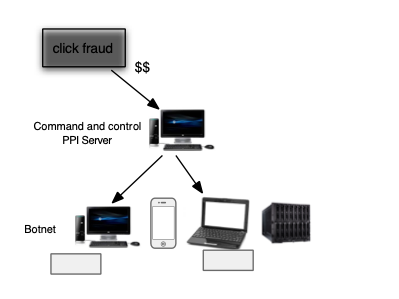 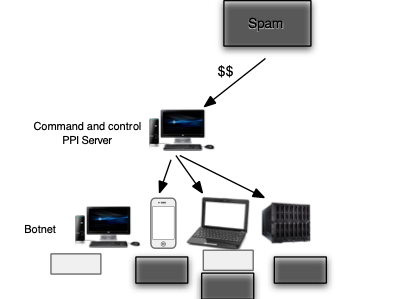 Installs: 80-100 USD per 1000 machines (US); 7-8 USD per 1000 machines (Asia) 
Source: Cabalerro et al. “Measuring pay-per-install...” Usenix 2011
Underground Malware Economy
Segmented supply chain

E.g., pay-per-exploit ~2013:
Good guys/bug bounty programs (Google, pwn2own, iDefense, Zdi, …): 2-25K
Black market: 250K+ for a good zero day

Good guys pay more now, but probably also black market

Bad guys motivated to protect their investments
Malware continues to become more sophisticated
…making defense more difficult
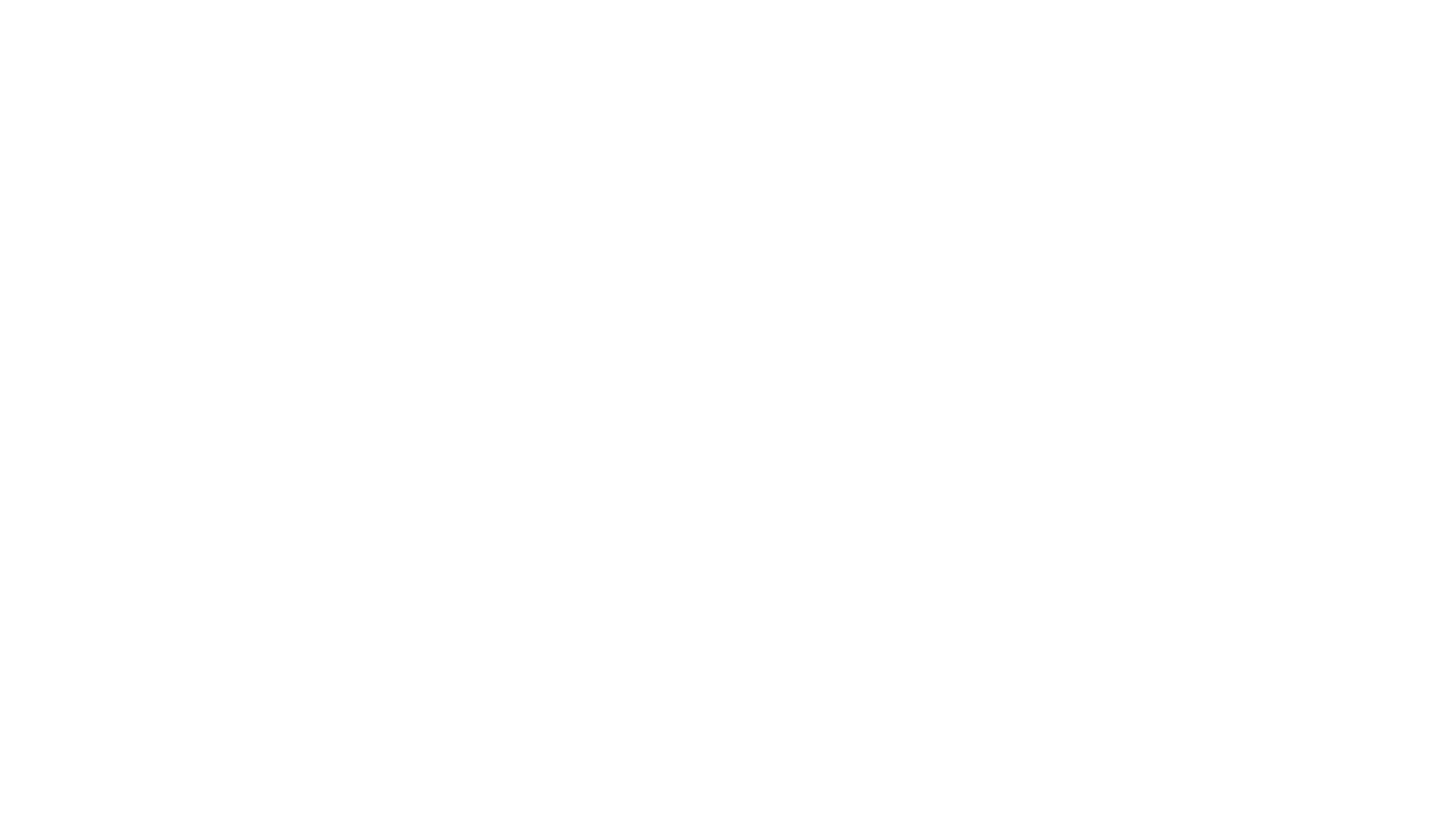 Security no longer just about information
Cloud is ubiquitous
Machine learning everywhere
New threat models
New application spaces
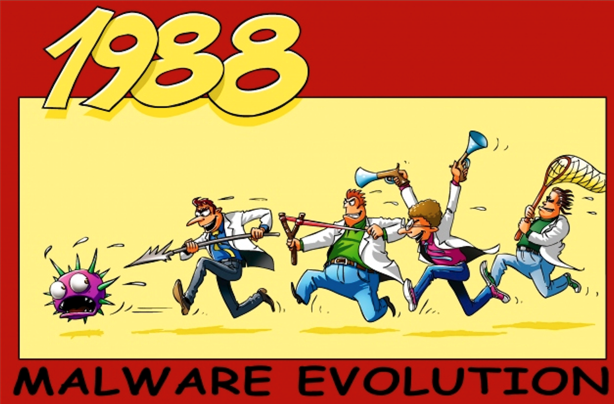 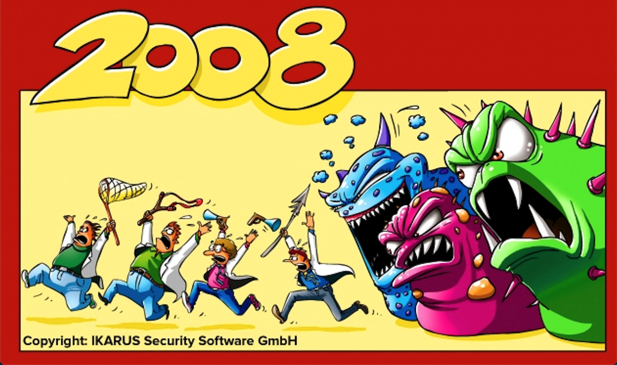 What’s going on in Architecture? Circa 2010
Moore’s law still here
barely (10nm->7nm->?)
Dennard’s scaling ended
Power wall
We have transistors, but we can’t power them
Dark silicon
Can be used for important applications such as security
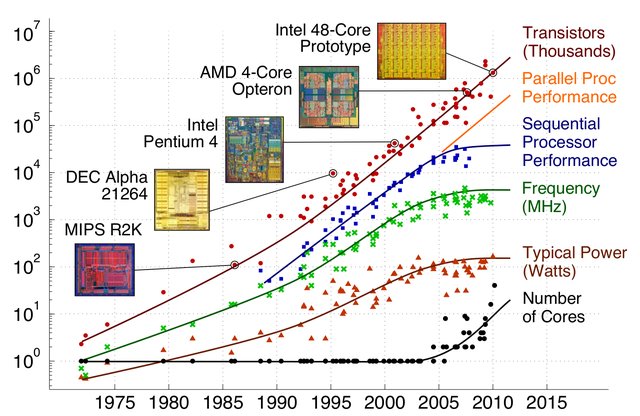 Defenses
Attacks
Opportunities: Architecture & Security?
Vulnerabilities originating in architecture 
Side and covert channels
Speculation attacks
Fault injection
Hardware trojans, …
Defenses rooted in architecture
Do no harm 
Avoid vulnerabilities in architecture/HW
Help software
Security abstractions/mechanisms		
Computational support for expensive defenses
Overview—Spectulative execution attacks
Attack flavor--Speculation attacks
Overview, and SpectreRSB


Defense flavor
Do no harm: Keep speculation, but prevent vulnerability
SafeSpec: close the speculative side channels
SpecCFI: prevent malicious speculation
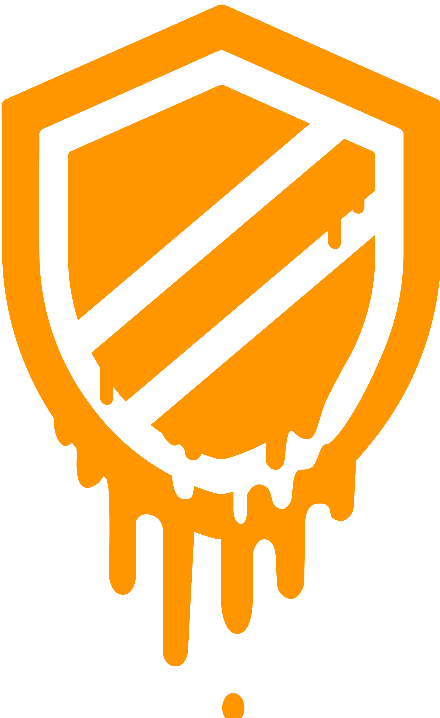 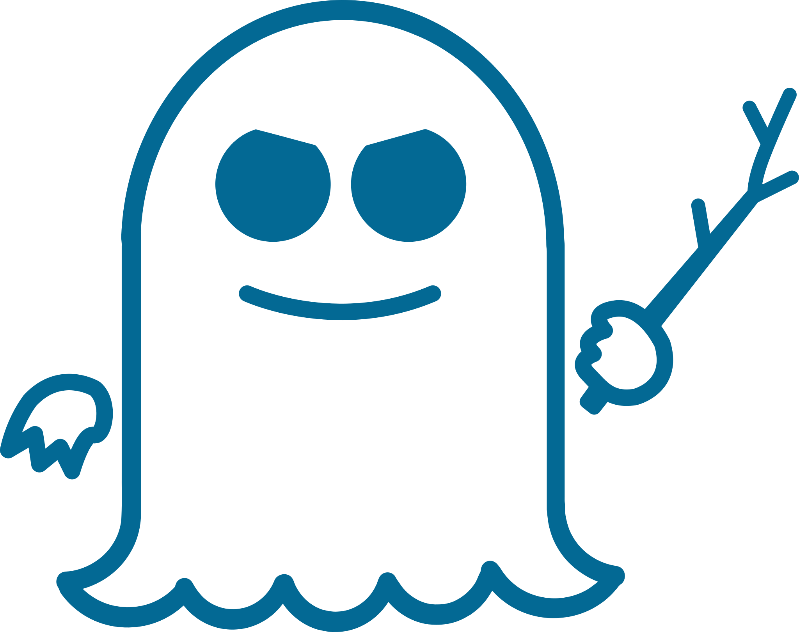 New Vulnerabilities in Modern Processors
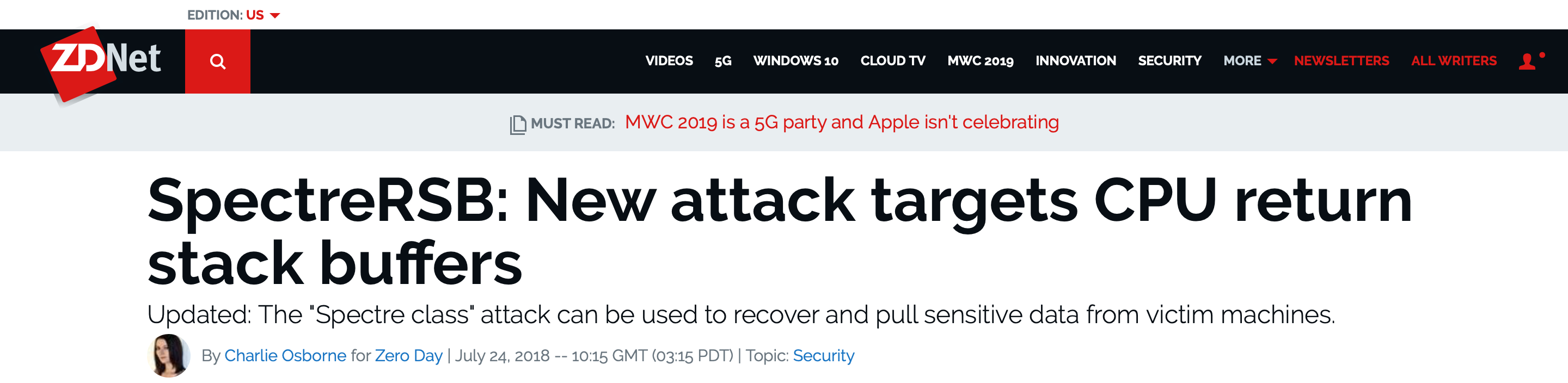 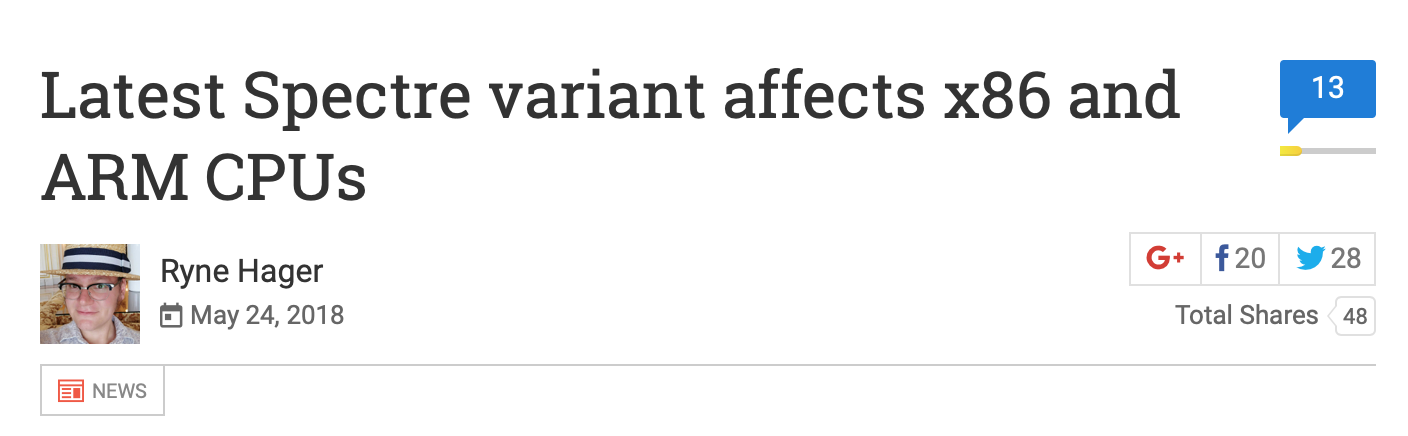 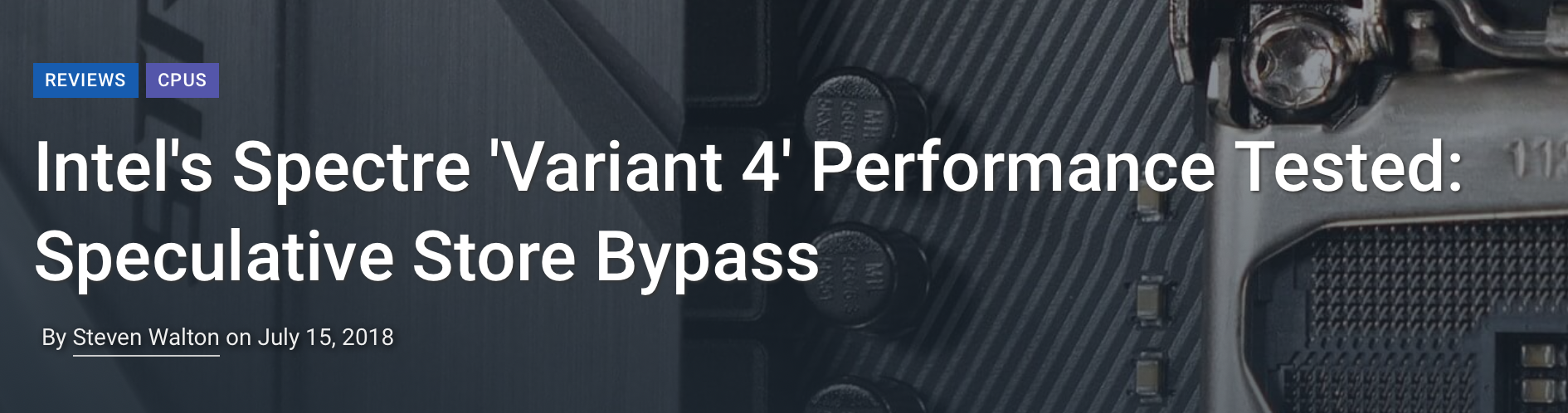 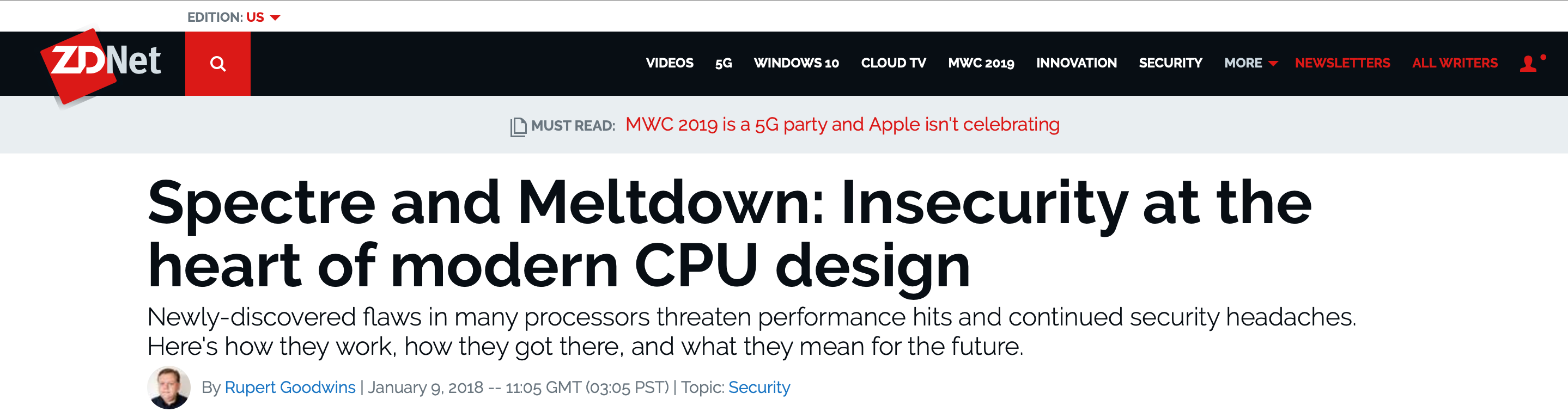 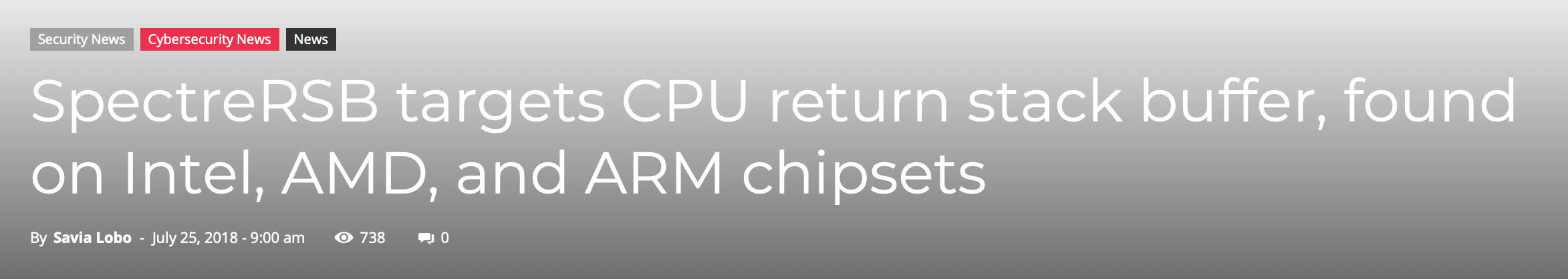 Spectre v1/v2/Meltdown(v3)
Speculative store bypass (v4)
SpectreRSB(v5?) / ret2spec
Spectre v1.1
Spectre v1.2
SGXpectre
SpectreNG
NetSpectre
MDS/RIDL/Zombieload
Jan 2018
May 2018
July 2018
Aug 2018
May 2019
Attack Ingredients
Side Channel
Speculative Execution
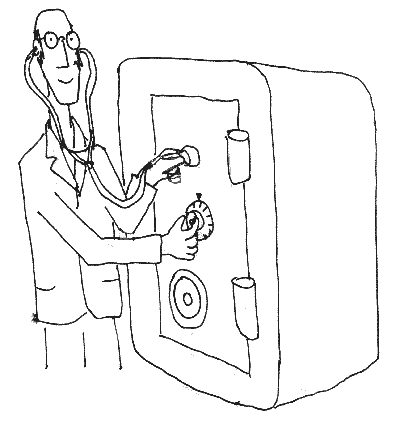 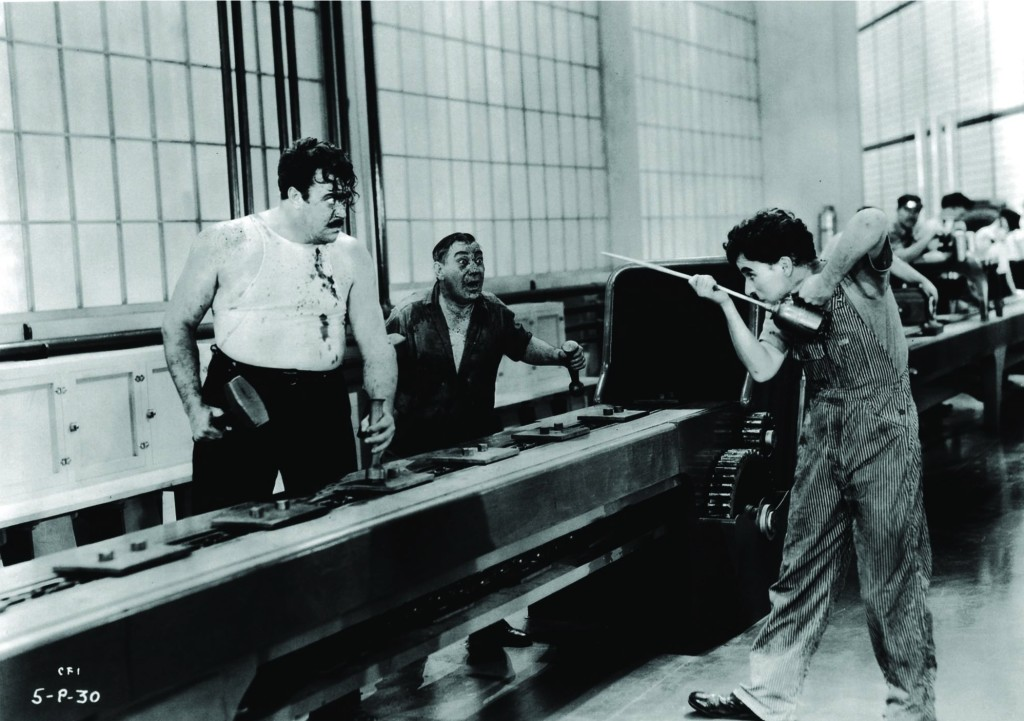 Reg
Write
Data 
Memory
ALU
Reg
Read
Fetch
[Speaker Notes: Speculative executions which occers on pipelined processors.. And if you are curious this is a picture from a move called Charly chapplen modern time  it is a good movie that you can watch on netflix]
Side Channel Attacks
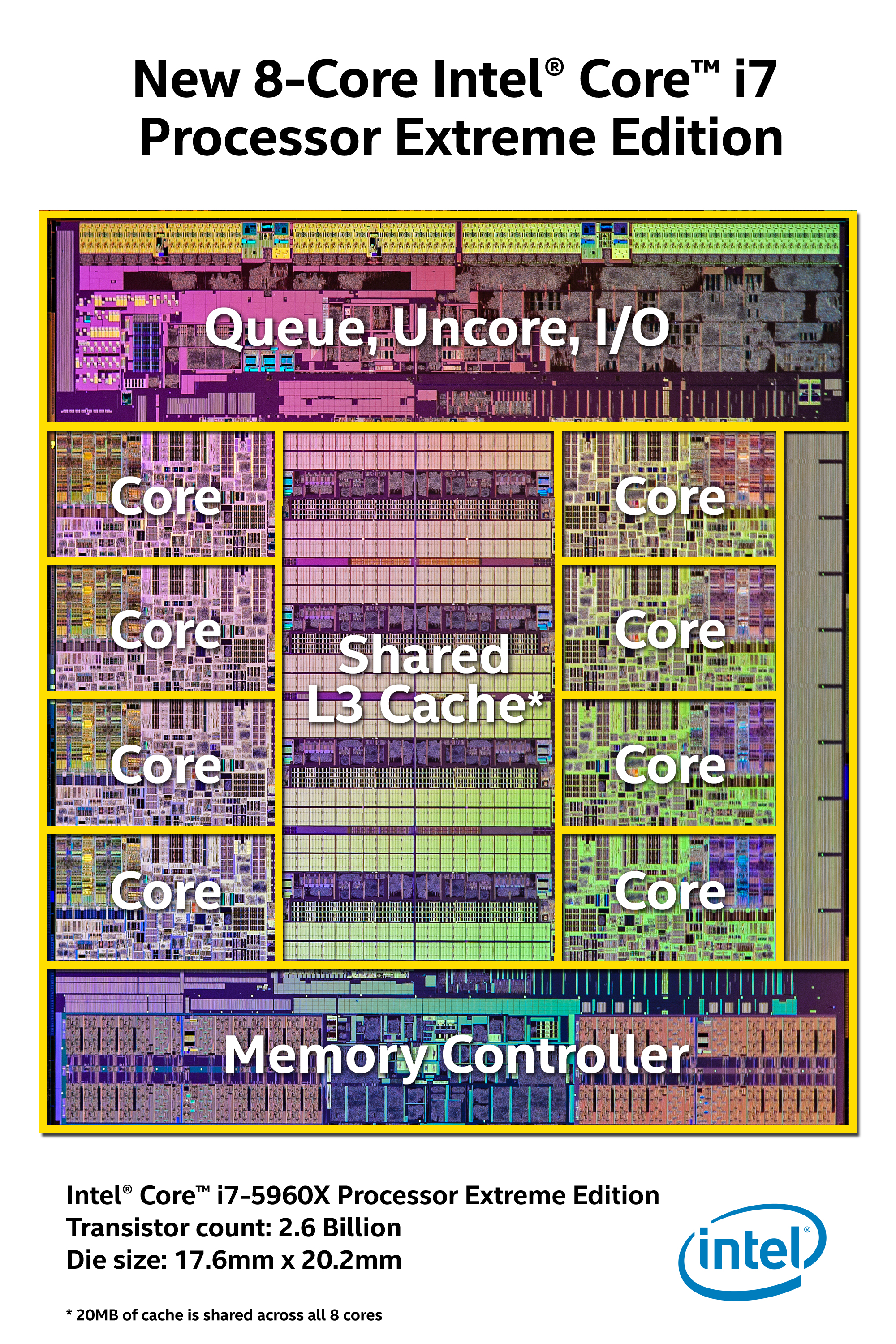 Running programs share resources


What one process does can affect the other
Cache Side Channel Attacks
Access to the data inside the cache is fast

Loading data from memory is slow
 
Exploits timing differences that are introduced by the caches
Flush and reload
Prime and probe
…
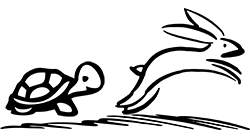 L2
L1-I
L1-D
L2
L1-I
L1-D
Victim
Attacker
Shared L3
Side Channel: Flush and Reload Attack
CPU1
CPU2
1- Flush each line in the critical data
2- Victim accesses critical data
3- Reload critical data (measure time)
Cache
Evicted
Time
sets
ways
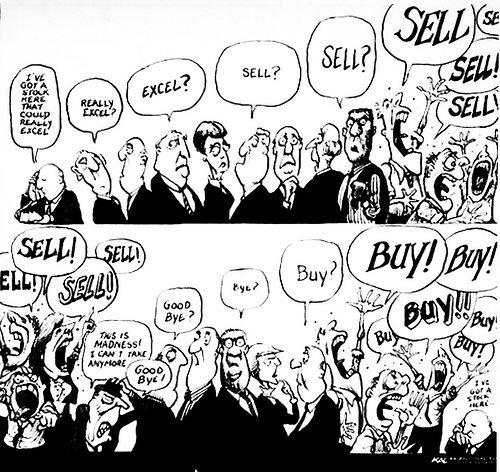 Ingredient 2: Speculative Execution
Write back
Write back
Write back
Fetch
Decode
Execute
Memory
Fetch
Decode
Execute
Memory
Fetch
Decode
Execute
Memory
Speculative Execution
Cycle 1
Cycle 2
Cycle 3
Cycle 4
Cycle 6
Cycle 7
Cycle 5
Cycle 8
add $r1,r2
beq $r1,$r3,#16
stall?
add $r3,$r2
Modern processors are super-pipelined and superscalar 
May take up to several hundred cycles to resolve a branch
Write back
Write back
Write back
Fetch
Decode
Execute
Memory
Fetch
Decode
Execute
Memory
Fetch
Decode
Execute
Memory
Speculative Execution (Correct guess)
Cycle 1
Cycle 2
Cycle 3
Cycle 4
Cycle 6
Cycle 7
Cycle 5
Cycle 8
add $r1,r2
beq $r1,$r3,#16
add $r3,$r2
Right guess
Speculative
Write back
Write back
Write back
Write back
Fetch
Decode
Execute
Memory
Fetch
Decode
Execute
Memory
Fetch
Decode
Execute
Memory
Fetch
Decode
Execute
Memory
Speculative Execution (Wrong guess)  .
Cycle 1
Cycle 2
Cycle 3
Cycle 4
Cycle 6
Cycle 7
Cycle 5
Cycle 8
add $r1,r2
beq $r1,$r3,#16
sub $r3,$r2
Wrong guess
Speculative
add $r3,$r2
Cleaning up for miss-speculation:
	- Remove squashed instructions affect on architectural state 
	- Doesn't remove squashed instructions affects on microarchitectural state
[Speaker Notes: In fact when we wait the lost opportunity could be 200 cycles or more.. Threrefore, to take advantage of this oprrutunity we use speculation 

What is spculaiton ? We simply guess what is the results of the branch -- > if we guess correctly then we manage to fill the pipline and if we do not guess correctly then we romve the effect and we havent lose anything because anyway we would have been waiting .

(20-25 stages on intel's processors)]
Microarchitectural Prediction Structures
Directional
Predictor
Target
Predictor
Return Address
Predictor
RSB
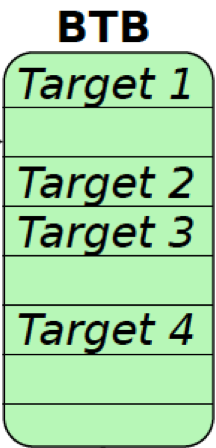 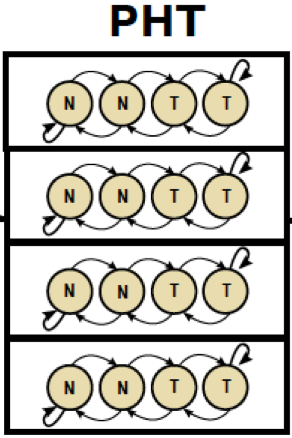 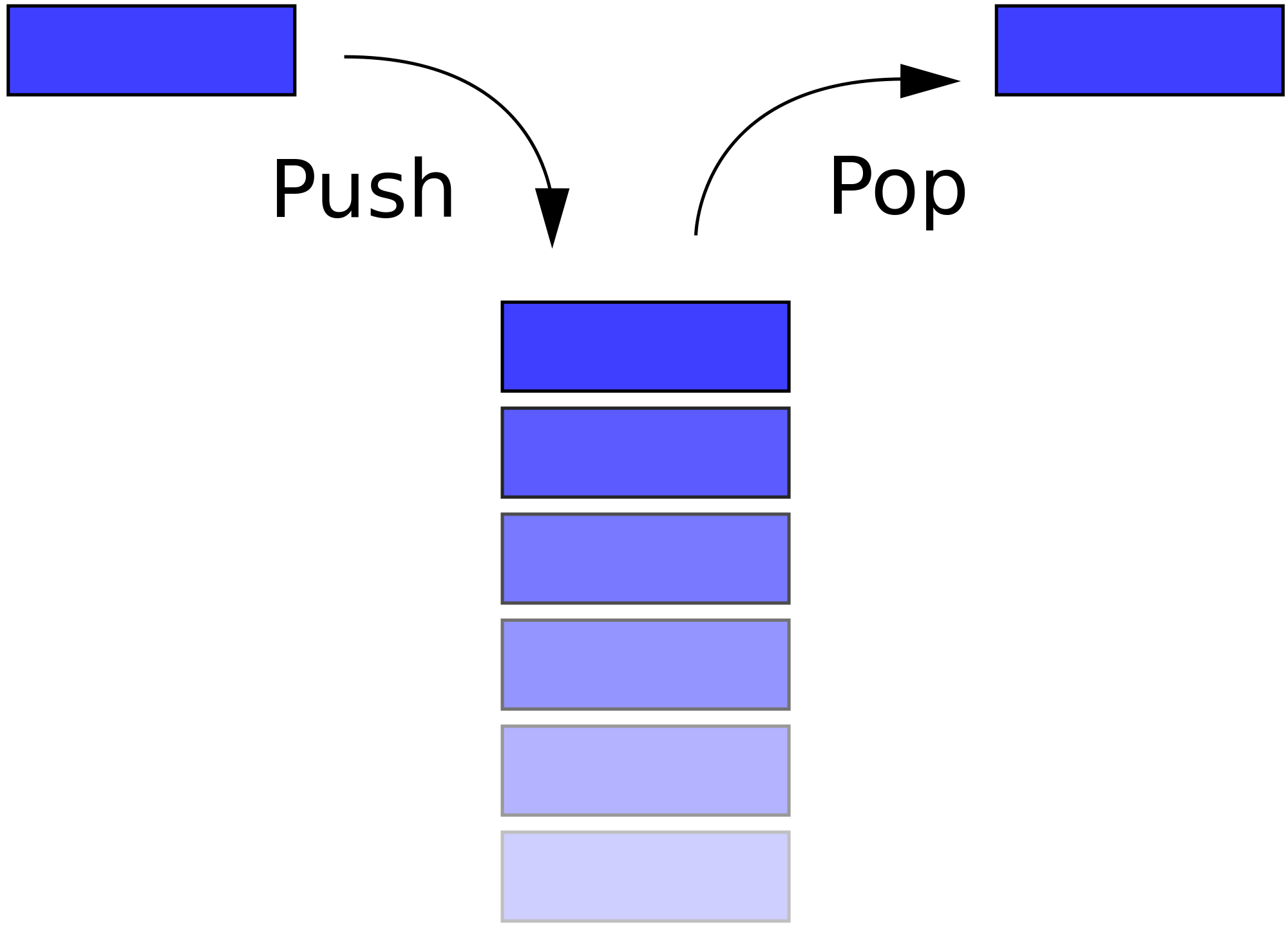 SpectreRSB (Spectre v5), WOOT’18
Jump over ASLR: Micro 2016
BranchScope, ASPLOS 2018
[Speaker Notes: You don’t really have to know the details

BTB: for branches that are indirect (means the location that they jump to is a variable not an imidate )
 then I use something called the target predictor 

PHT: try to guess wither we are taking a branch or not taking it, this  is called directional predctor 

RSB: Finally for return instructions, becouase they don’t follow privouse history .. So think about a printf statement , just beucae it return to the current palace at this call does not mean that it will return to it in the next call. So we use something called the resturn stack buffer which keeps the address of the call to use as prediction. 

The original spectre paper showld attacks on the first two companents and my attack actually targets the last component the RSB.]
Return Stack Buffers (RSB)
Software Stack
main(){
	call fun1;
	add r2,r3;
	return; }
0X00000010
0X00000011
0X00000012
0X00000013
0X00000042
fun2
arguments
fun1(){
	call fun2;
	add r2,r3;
	return;}
0X00000040
0X00000012
fun1
0X00000041
arguments
0X00000080
0X00000042
main
arguments
0X00000043
RSB
fun2(){
	return;
}
0X00000055
0X00000042
0X00000056
0X00000012
0X00000080
Return Stack Buffers (RSB)
Software Stack
main(){
	call fun1;
	add r2,r3;
	return; 
}
0X00000010
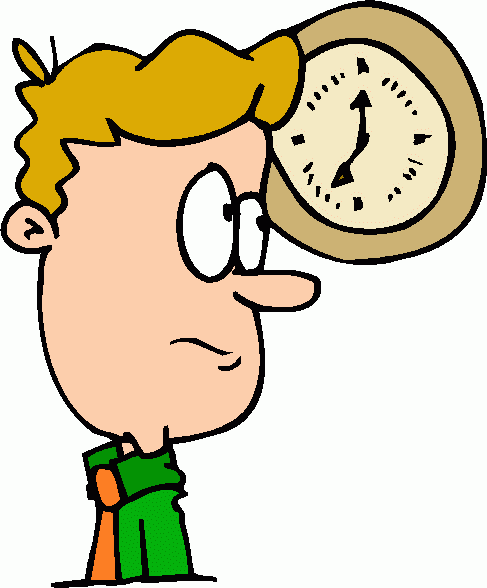 0X00000011
0X00000012
0X00000013
Memory request
0X00000042
fun2
arguments
fun1(){
	call fun2;
	add r2,r3;
	return;
}
0X00000040
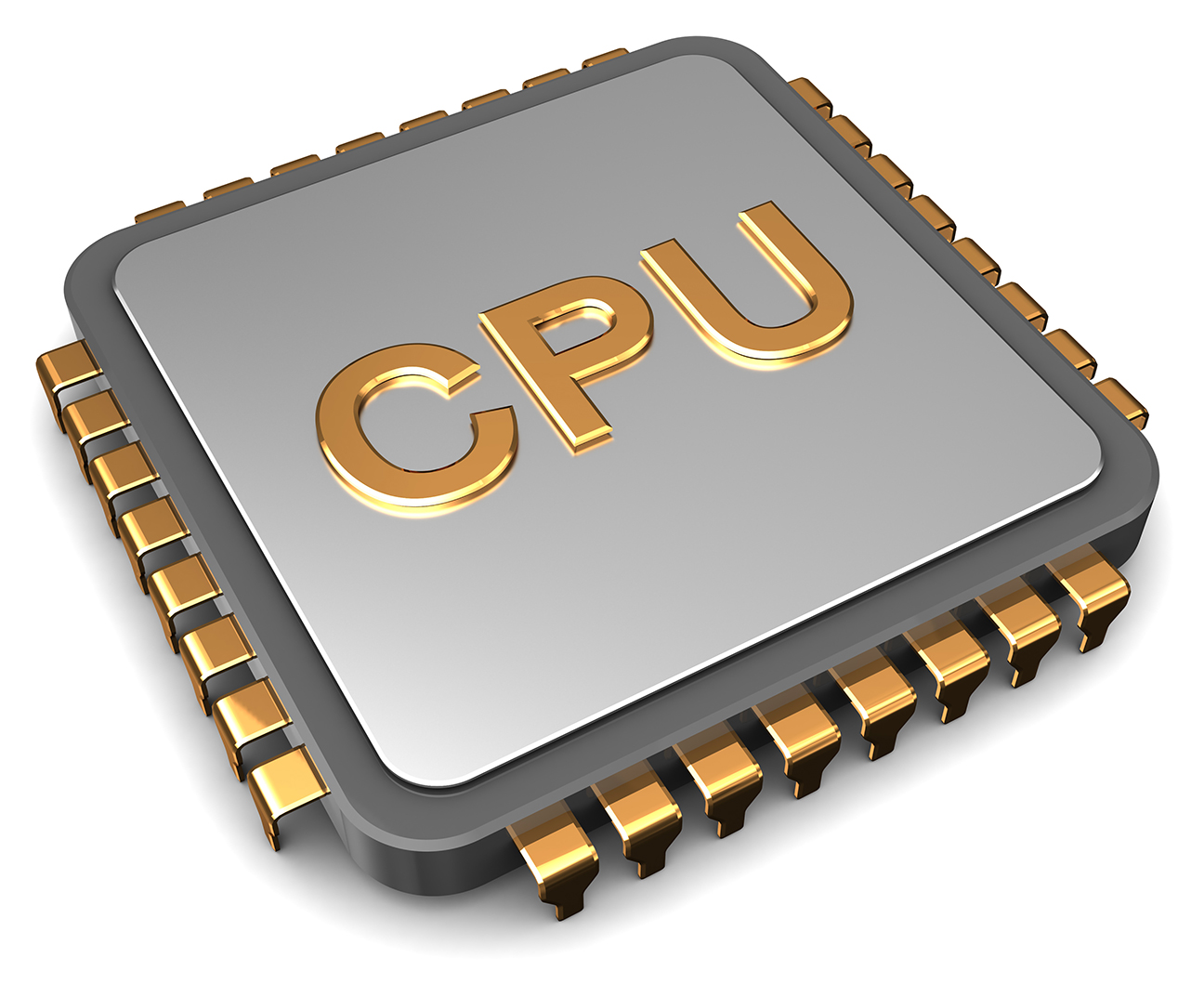 0X00000012
fun1
0X00000041
arguments
0X00000080
0X00000042
main
arguments
0X00000043
RSB
popRSB
fun2(){
	return;
}
0X00000055
0X00000042
0X00000056
0X00000012
0X00000080
Return Stack Buffers (RSB)
Software Stack
main(){
	call fun1;
	add r2,r3;
	return; 
}
0X00000010
0X00000011
0X00000012
Memory response
0X00000013
?=
0X00000042
0X00000042
fun2
arguments
fun1(){
	call fun2;
	add r2,r3;
	return;
}
0X00000040
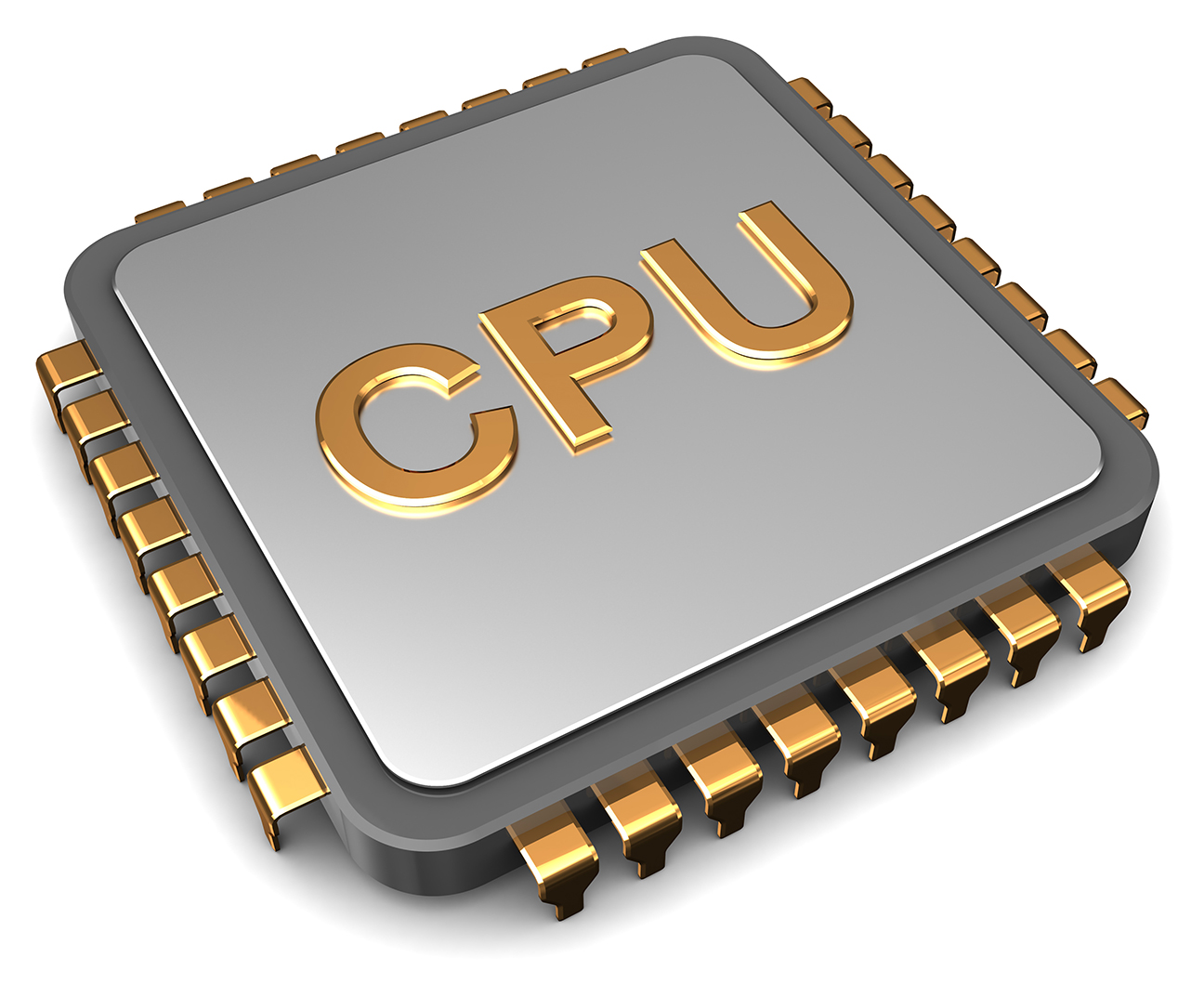 0X00000012
fun1
0X00000041
arguments
0X00000080
0X00000042
main
arguments
0X00000043
RSB
fun2(){
	return;
}
0X00000055
0X00000056
0X00000012
0X00000080
if predicted (RSB value) == actual (software stack value)
	Continue execution  gained performance 
else
	Squash speculative instructions  No performance loss
Return Stack Buffers (RSB)
Software Stack
main(){
	call fun1;
	add r2,r3;
	return; 
}
0X00000010
0X00000011
0X00000012
Memory response
0X00000013
?=
0X00000042
0X00000042
fun1(){
	call fun2;
	add r2,r3;
	return;
}
0X00000040
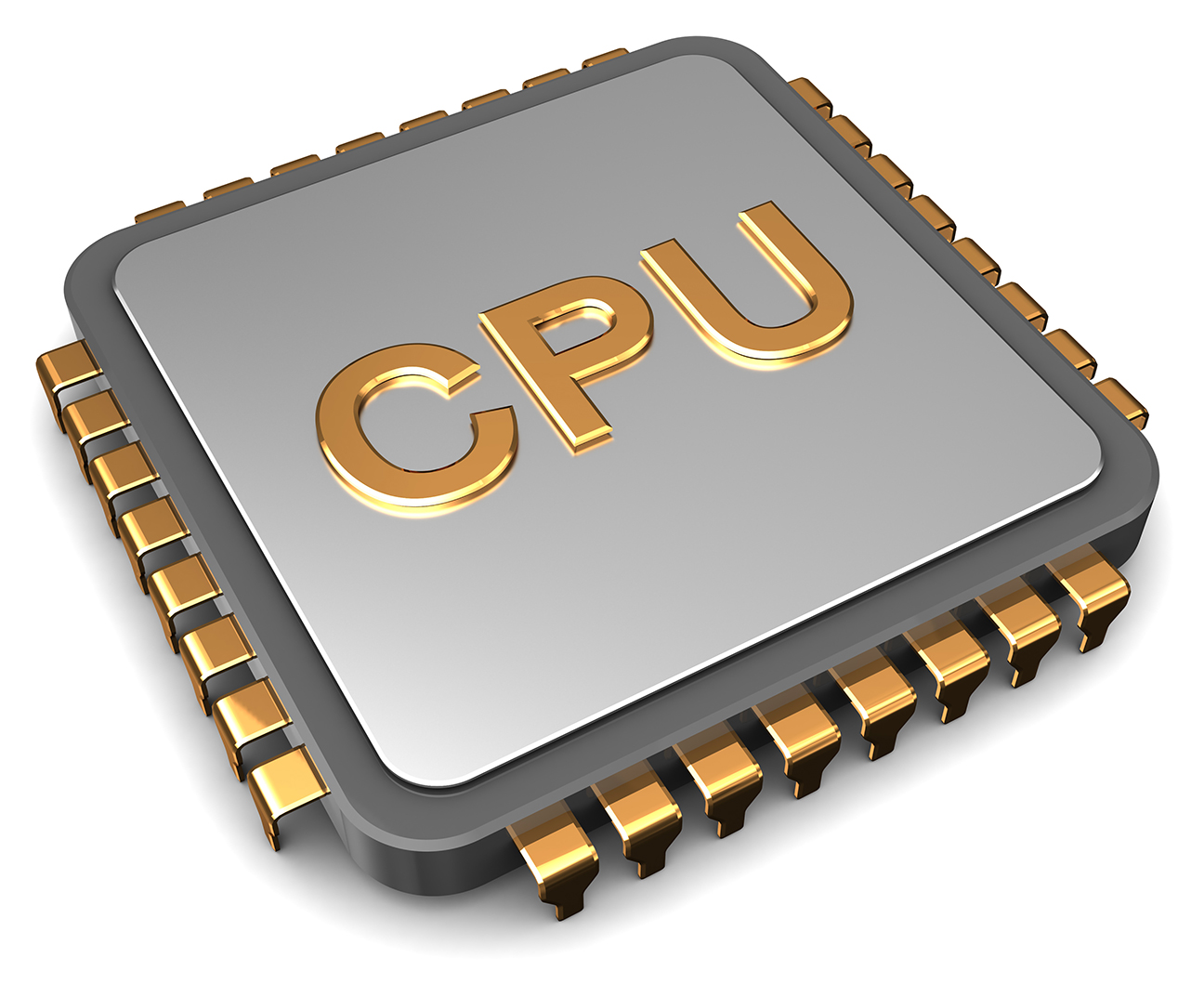 0X00000012
fun1
0X00000041
arguments
0X00000080
0X00000042
main
arguments
0X00000043
RSB
fun2(){
	return;
}
0X00000055
0X00000056
0X00000012
0X00000080
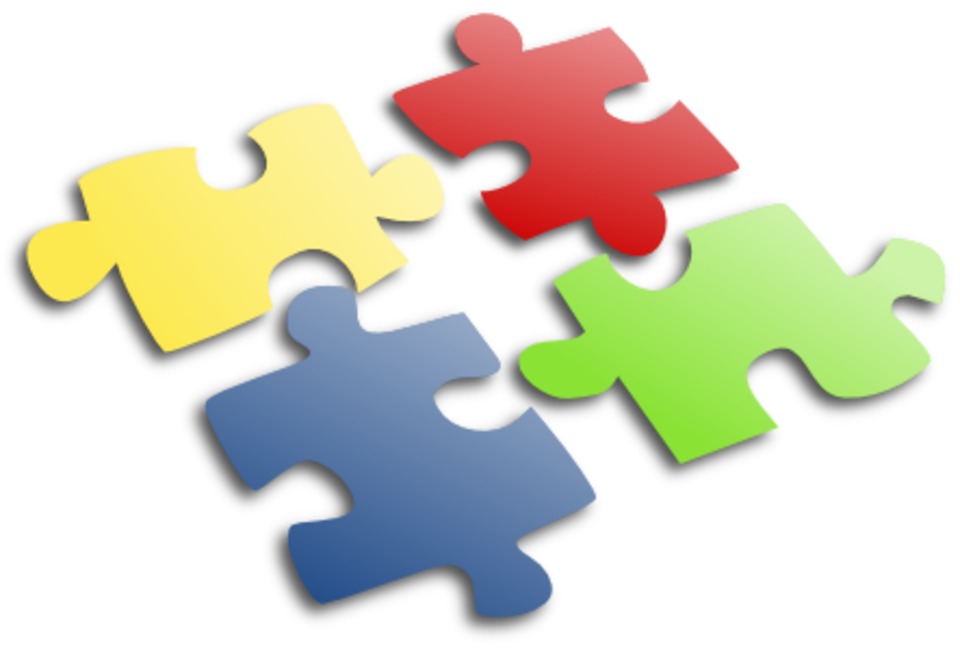 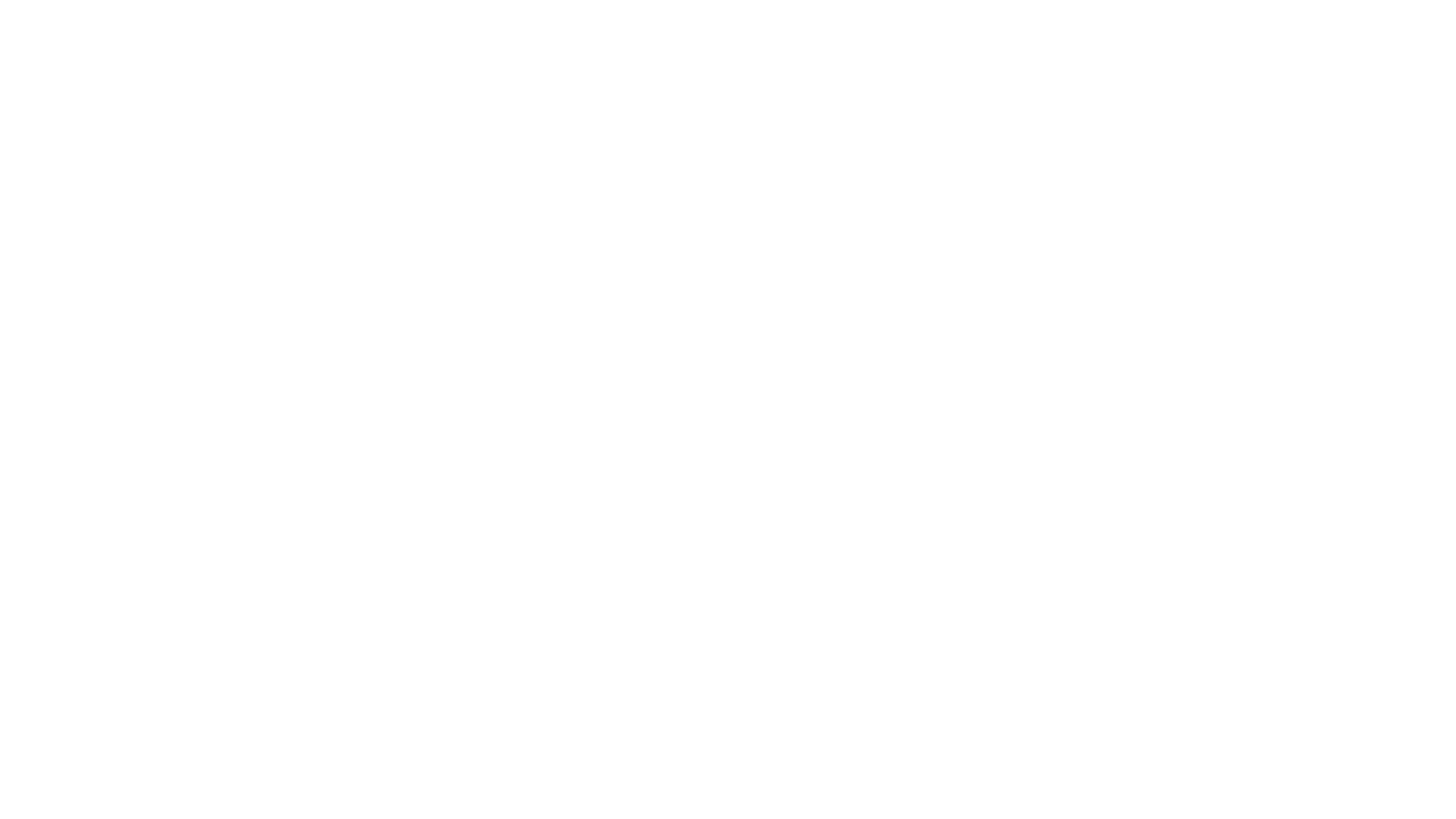 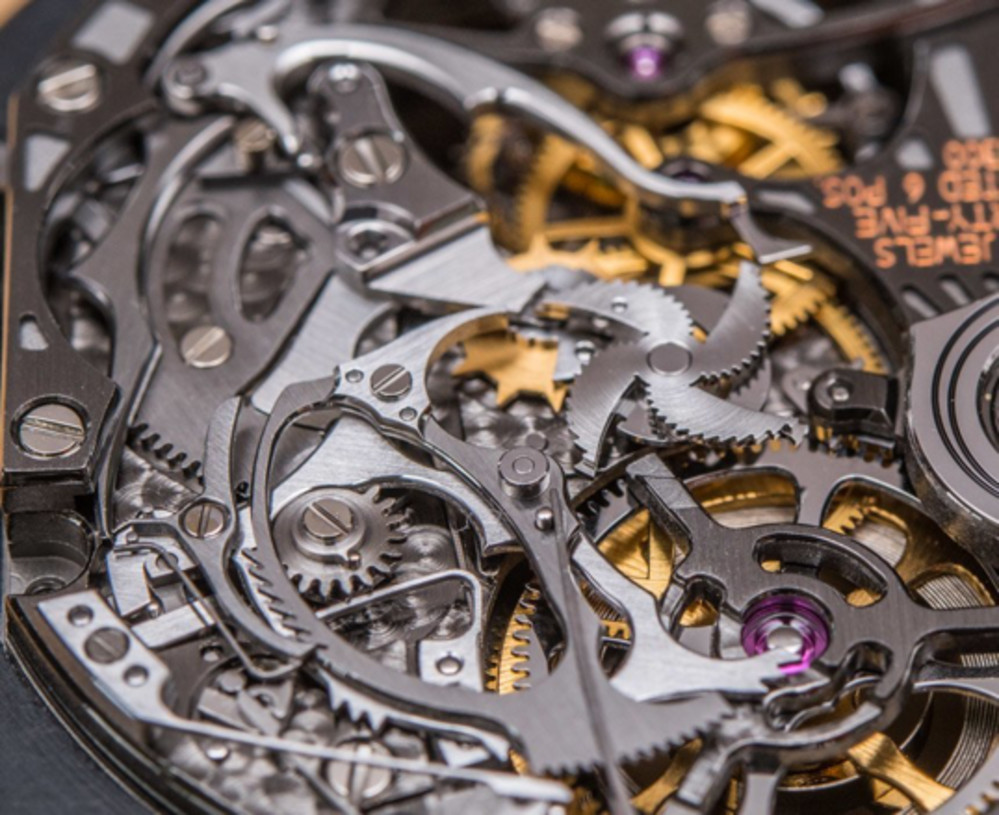 Putting all Together– Attacks!
Force
mis-speculation
SpectreRSB Attack Steps
Read unauthorized data
Leak it (side channel)
Validation and permission checks are performed deep in the pipeline
Speculative instructions leave side-effects in micro-architectural structures such as caches
SpectreRSB Example
main(){
   call speculative;
   check_array();
   return; 
}
Software Stack
0X00000010
Cache
assuming
secret = 1
0X00000011
array[1]
0X00000012
0X00000013
Memory request
0X00000040
Speculative(){
   call pollute;
   secret = kernel_mem;
   array[secret];
}
0X00000042
pollute
arguments
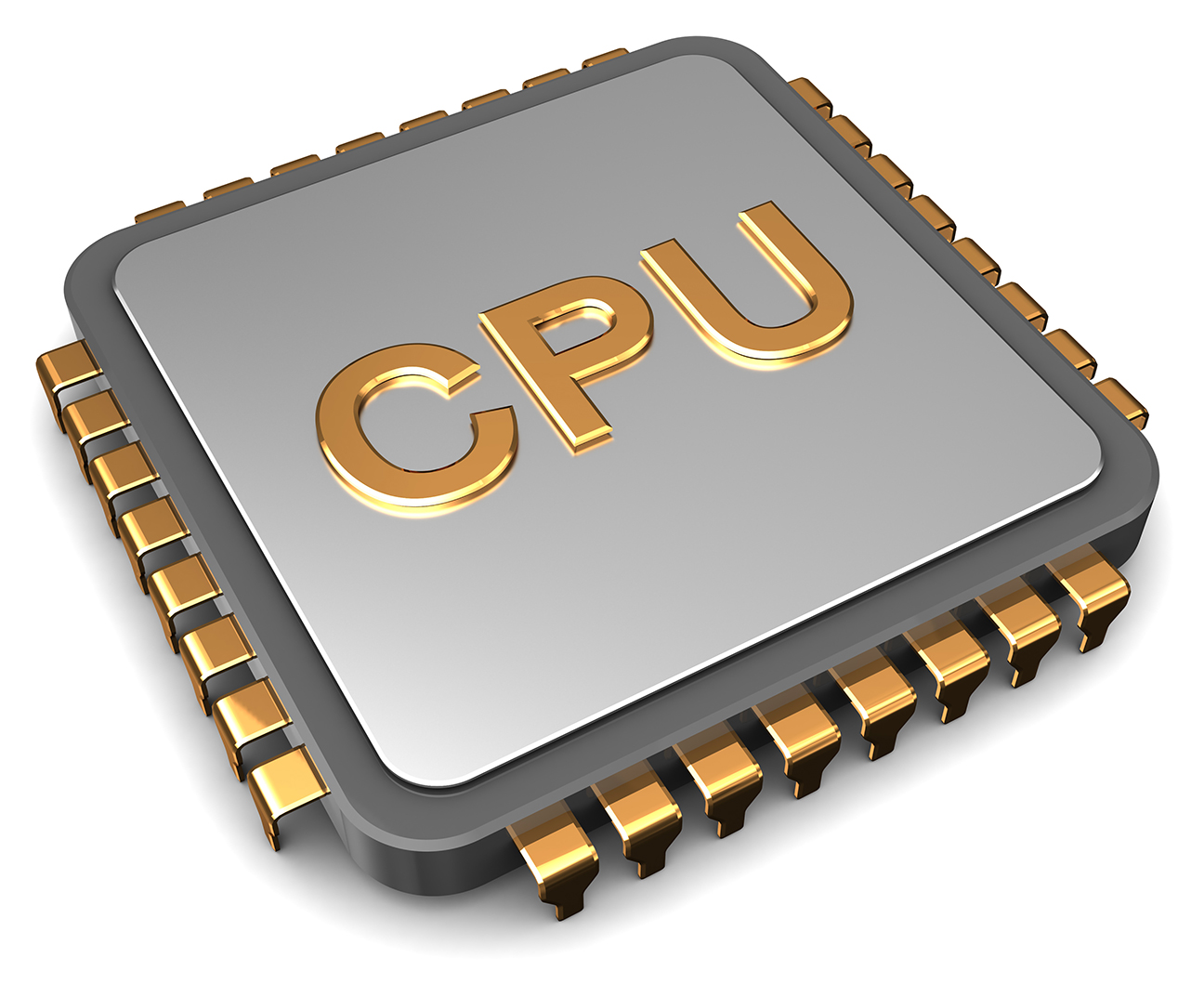 0X00000041
0X00000012
speculative
arguments
0X00000042
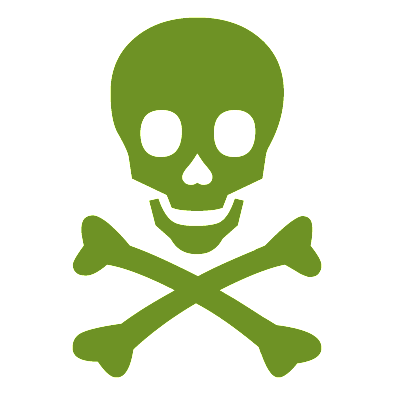 0X00000080
main
arguments
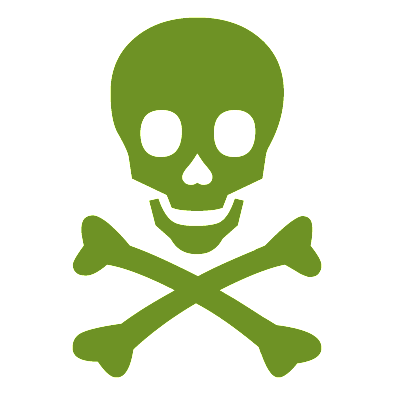 pollute(){
	pop_software_stack;
	return;
}
RSB
0X00000055
popRSB
0X00000056
0X00000042
0X00000057
0X00000012
0X00000080
SpectreRSB Example
main(){
   call speculative;
   check_array();
   return; 
}
Software Stack
0X00000010
Cache
assuming
secret = 1
0X00000011
array[1]
0X00000012
0X00000013
Memory response
0X00000040
Speculative(){
   call pollute;
   secret = kernel_mem;
   array[secret];
}
?=
0X00000042
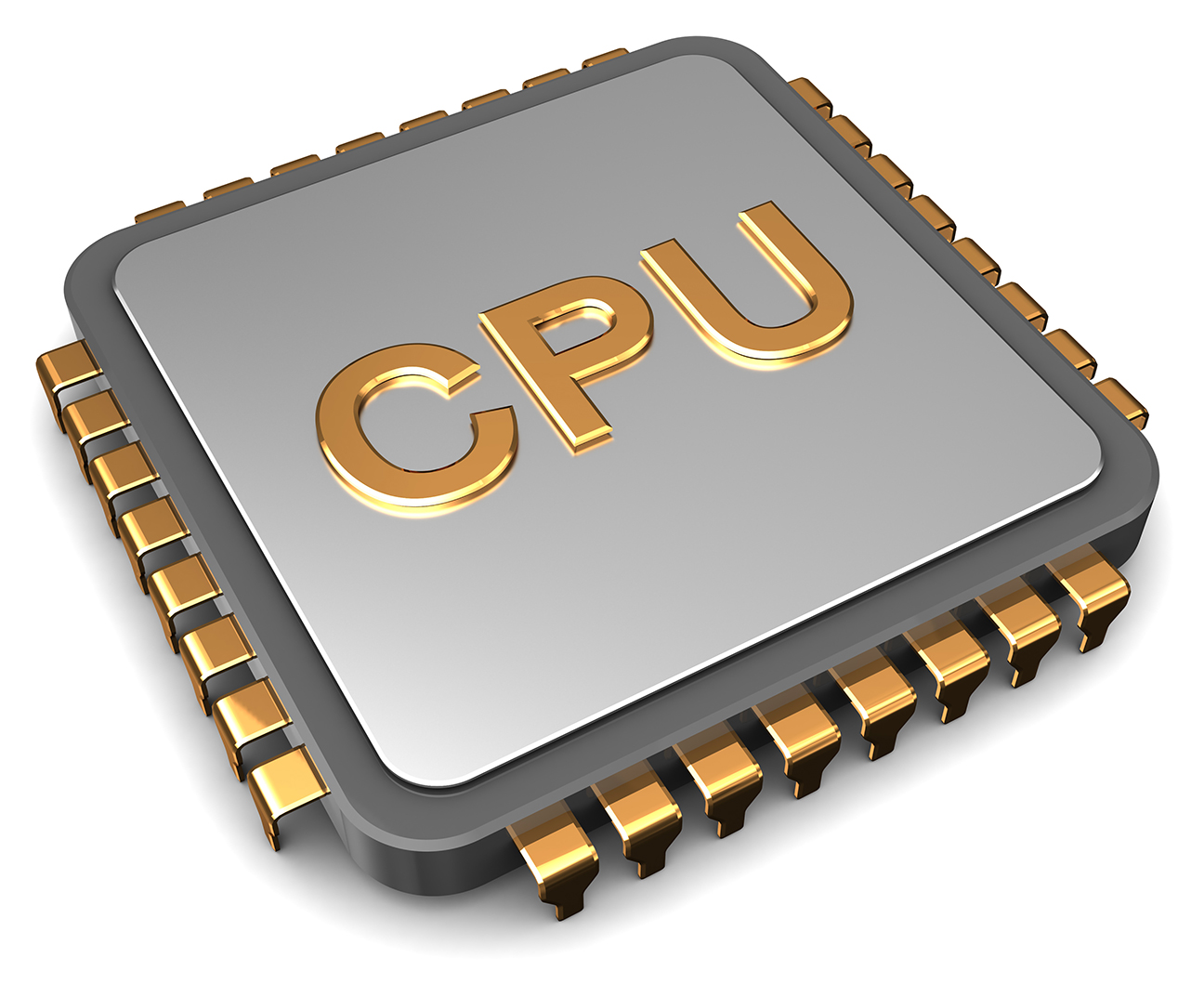 0X00000041
Mis-speculation
0X00000012
speculative
arguments
0X00000042
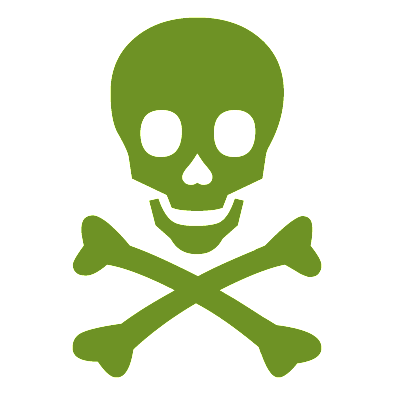 0X00000080
main
arguments
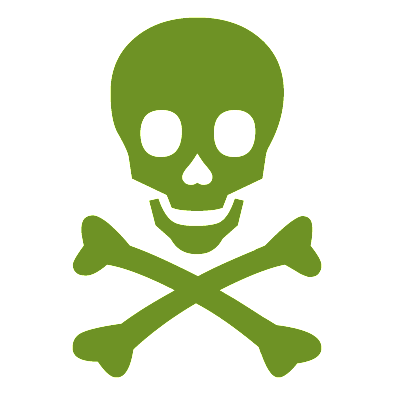 pollute(){
	pop_software_stack;
	return;
}
RSB
0X00000055
0X00000056
0X00000057
0X00000012
0X00000080
SpectreRSB Example
main(){
   call speculative;
   check_array();
   return; 
}
Software Stack
0X00000010
Cache
assuming
secret = 1
0X00000011
array[1]
0X00000012
0X00000013
Memory response
check_array(){
   Time(array[0]);
   Time(array[1]);
}
0X00000040
Speculative(){
   call pollute;
   secret = kernel_mem;
   array[secret];
}
Time
0X00000012
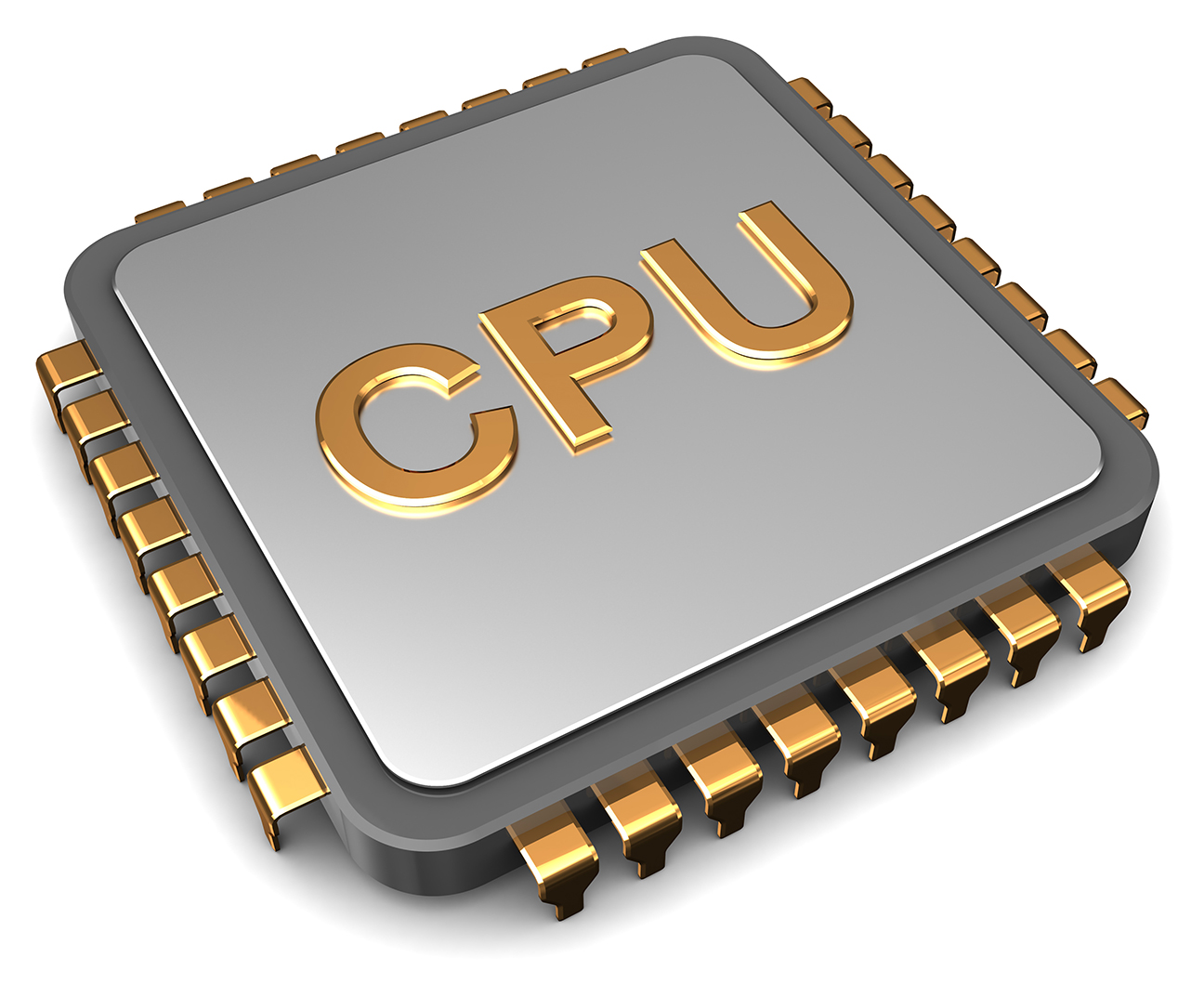 0X00000041
0X00000042
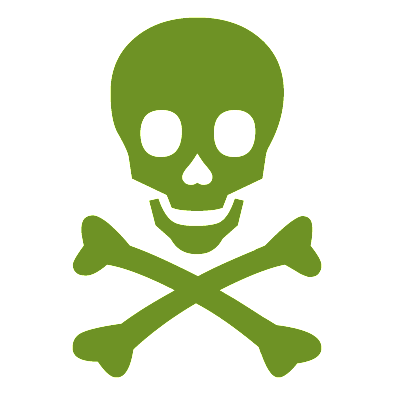 0X00000080
main
arguments
secret value = 1
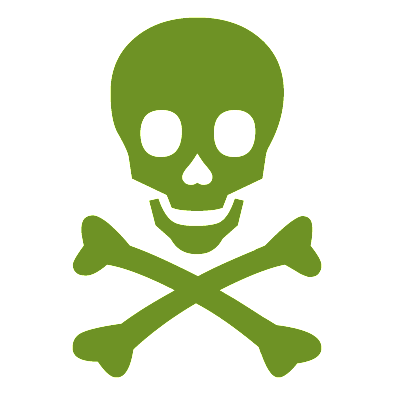 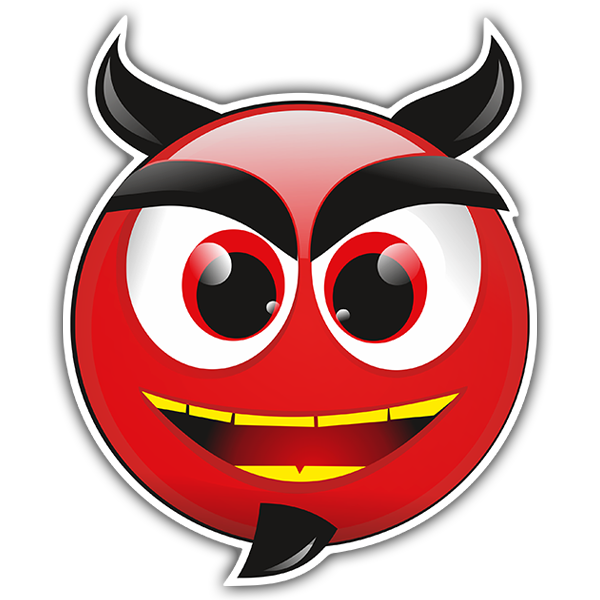 pollute(){
	pop_software_stack;
	return;
}
RSB
0X00000055
0X00000056
0X00000057
0X00000012
0X00000080
Fetch
...
Commit
Decode
Shadow
state
Committed
state
SafeSpec [DAC’19]
update
update
update
Mis-speculation
speculative
Processor pipeline
[Speaker Notes: Use SpectreRSB examples as demonstration for shadow structures 

Use temporary structures (Shadow) to hold any state that is produced speculatively]
Fetch
...
Commit
Decode
Shadow
state
Committed
state
SafeSpec [DAC’19]
move
annul
annul
annul
Squash
Processor pipeline
[Speaker Notes: Use SpectreRSB examples as demonstration for shadow structures 

Use temporary structures (Shadow) to hold any state that is produced speculatively]
SafeSpec Example
main(){
   call speculative;
   check_array();
   return; 
}
Software Stack
0X00000010
Shadow cache
Cache
assuming
secret = 1
0X00000011
array[1]
0X00000012
0X00000013
Memory request
0X00000040
Speculative(){
   call pollute;
   secret = kernel_mem;
   array[secret];
}
0X00000042
pollute
arguments
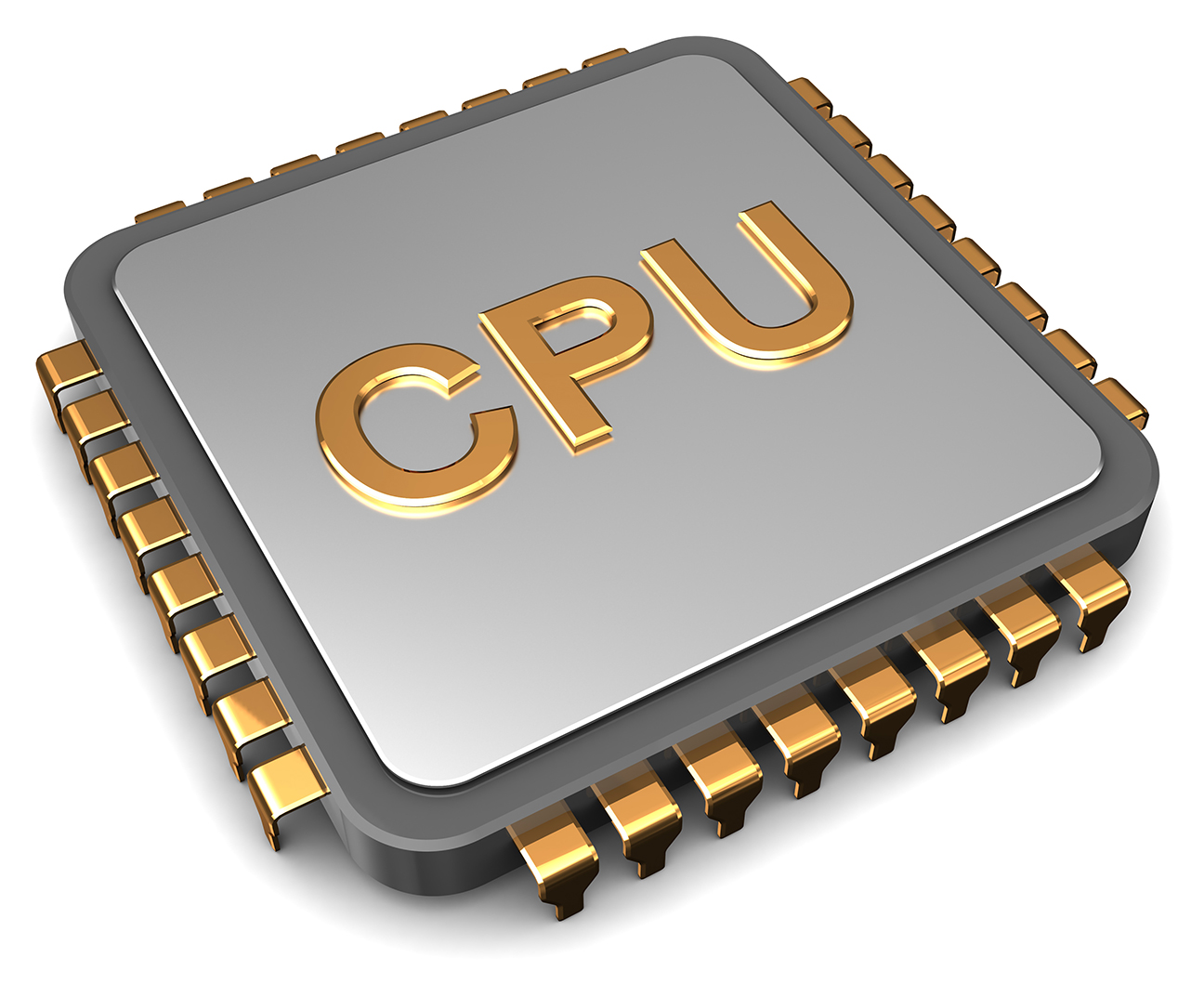 0X00000041
0X00000012
speculative
arguments
0X00000042
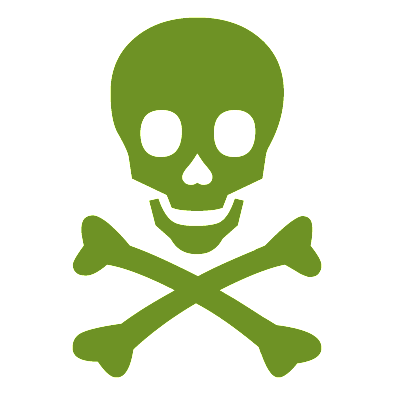 0X00000080
main
arguments
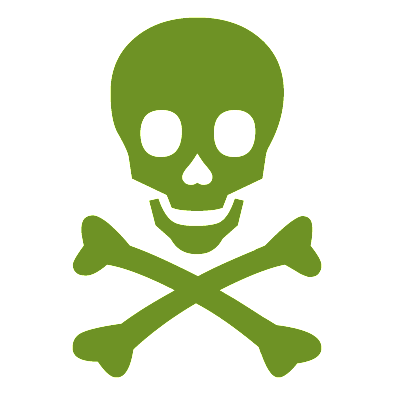 pollute(){
	pop_software_stack;
	return;
}
RSB
0X00000055
popRSB
0X00000056
0X00000042
0X00000057
0X00000012
0X00000080
if predicted (RSB value) == actual (software stack value)
	Continue execution  Move shadow cache state to cache state (on commit stage)
else
	Squash speculative instructions  Annul shadow cache state
SafeSpec Example
main(){
   call speculative;
   check_array();
   return; 
}
Software Stack
0X00000010
Shadow cache
Cache
assuming
secret = 1
0X00000011
array[1]
0X00000012
0X00000013
Memory response
0X00000040
Speculative(){
   call pollute;
   secret = kernel_mem;
   array[secret];
}
?=
0X00000042
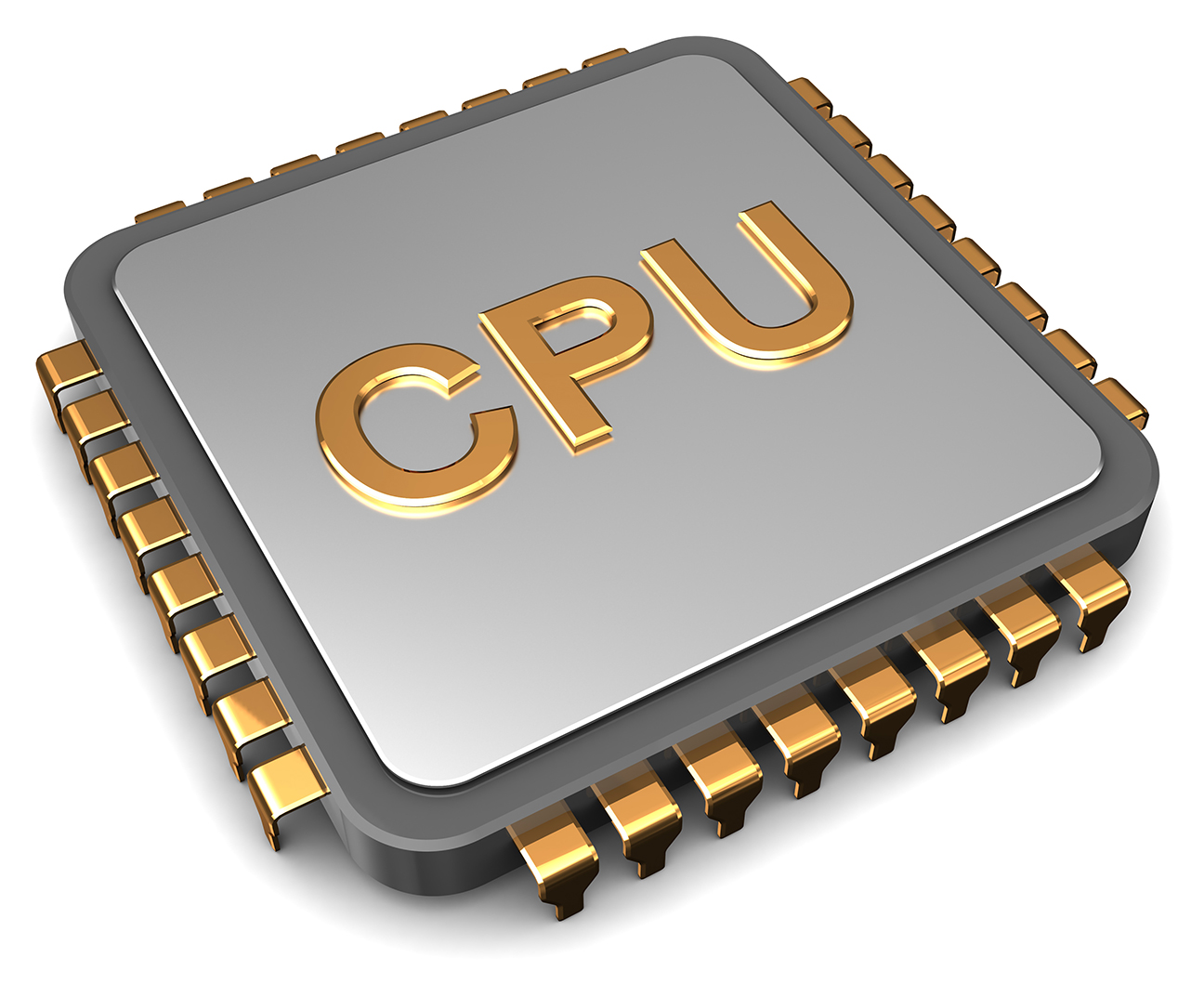 0X00000041
Mis-speculation
0X00000012
speculative
arguments
0X00000042
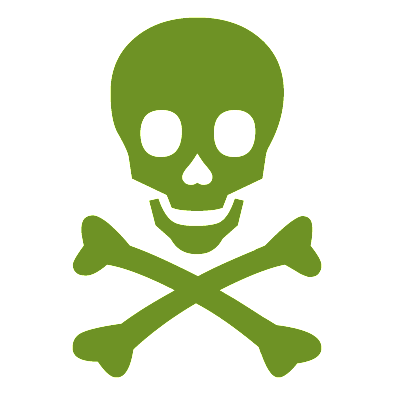 0X00000080
main
arguments
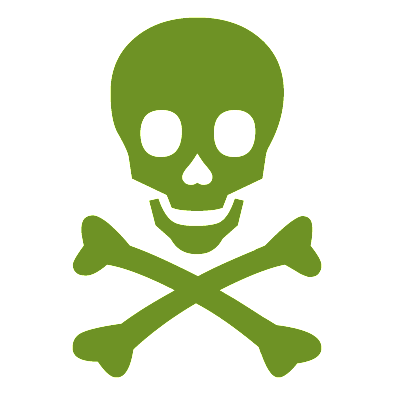 pollute(){
	pop_software_stack;
	return;
}
RSB
0X00000055
0X00000056
0X00000057
0X00000012
0X00000080
SafeSpec Example
main(){
   call speculative;
   check_array();
   return; 
}
Software Stack
0X00000010
Shadow cache
Cache
assuming
secret = 1
0X00000011
0X00000012
0X00000013
Memory response
0X00000040
Speculative(){
   call pollute;
   secret = kernel_mem;
   array[secret];
}
Time
check_array(){
   Time(array[0]);
   Time(array[1]);
}
0X00000012
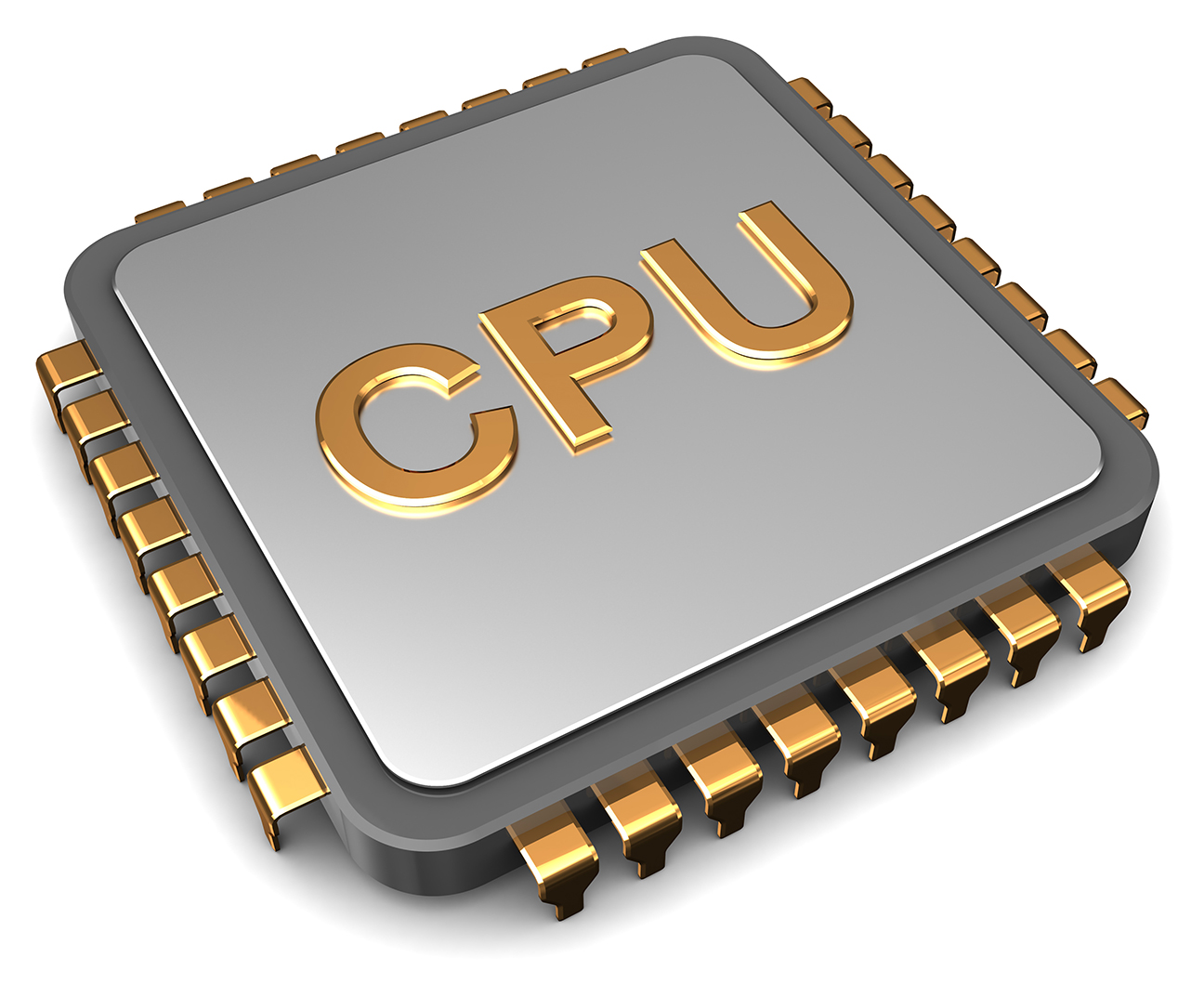 0X00000041
0X00000042
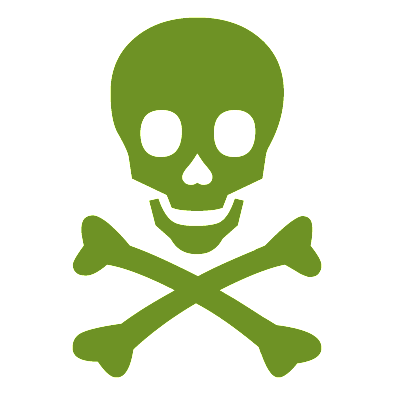 0X00000080
main
arguments
Attack failed
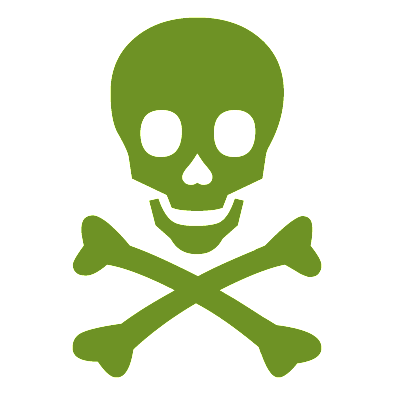 pollute(){
	pop_software_stack;
	return;
}
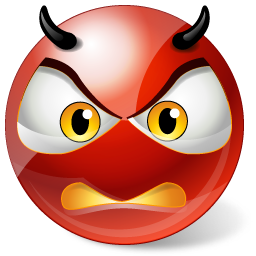 RSB
0X00000055
0X00000056
0X00000057
0X00000012
0X00000080
Baseline
Implementation and Results
Integrated SafeSpec to MARSSx86 

Evaluated the performance using SPEC2017
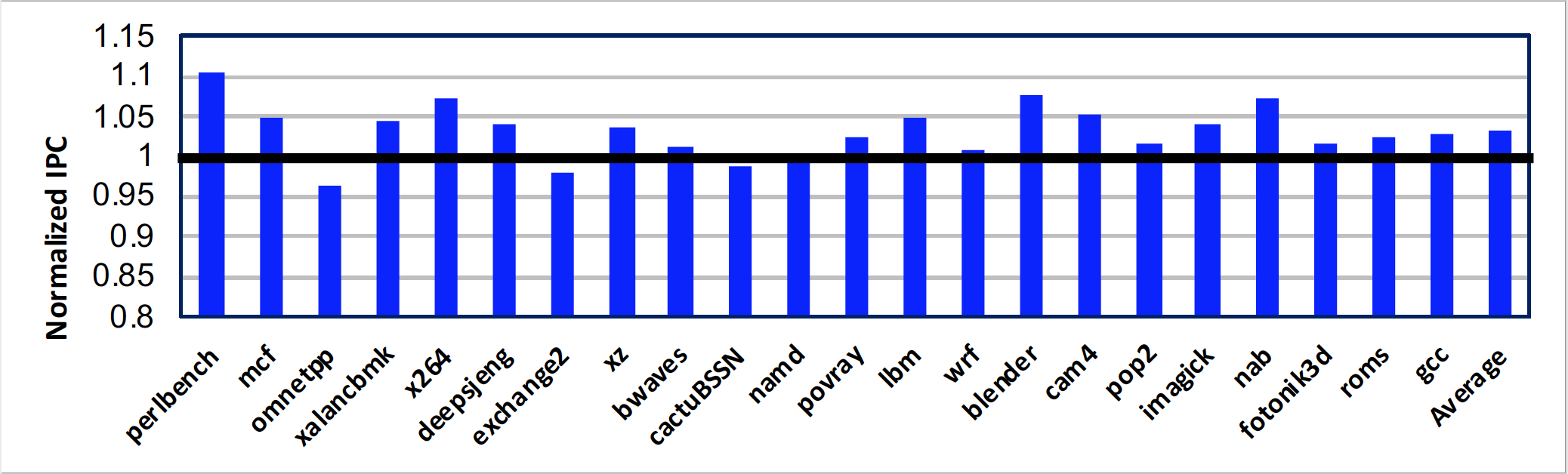 Force mis-speculation: Spectre V2
Branch Target Buffer
Attacker
Victim
jmp
jmp
A:
A:
C
A
B:
B:
C:
C:
Spectre 
gadget
Result: when victim executes, CPU uses injected target to start speculative execution at an address of attacker’s choice!
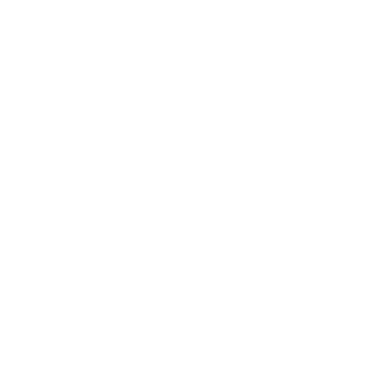 0x20
0x10
Intuition
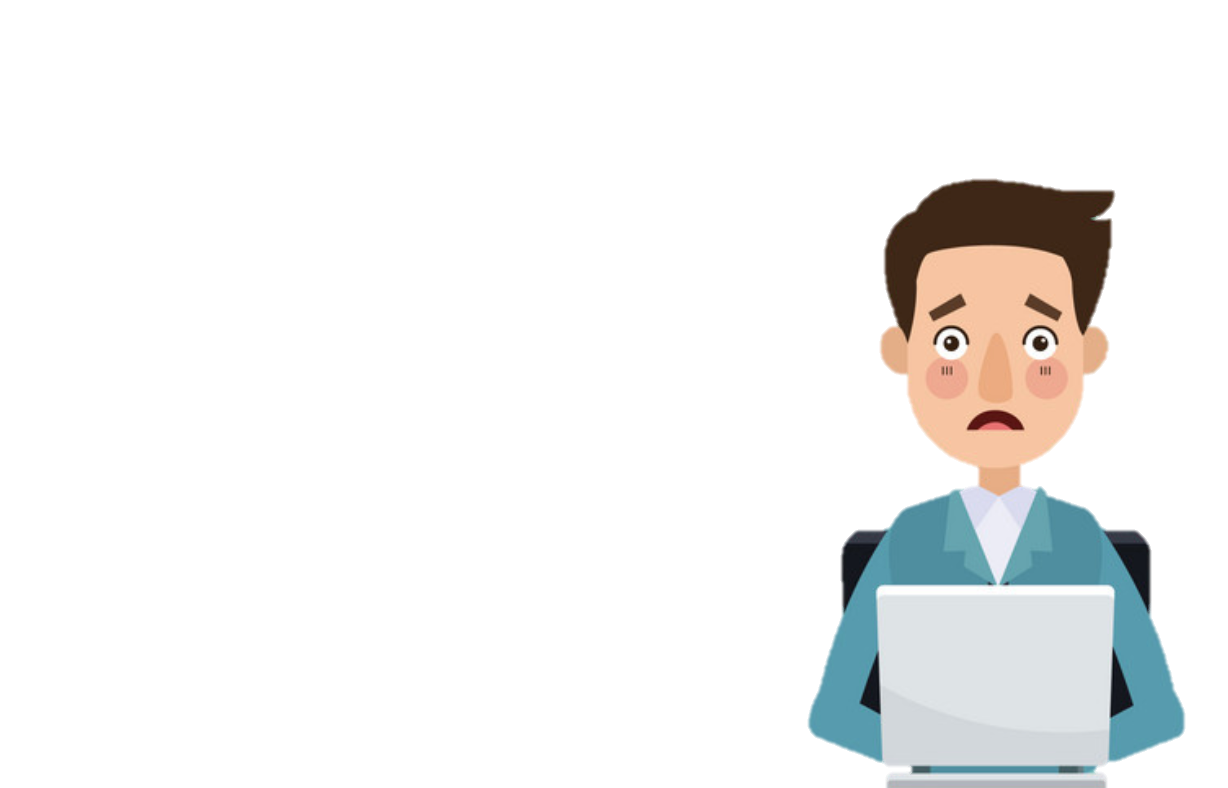 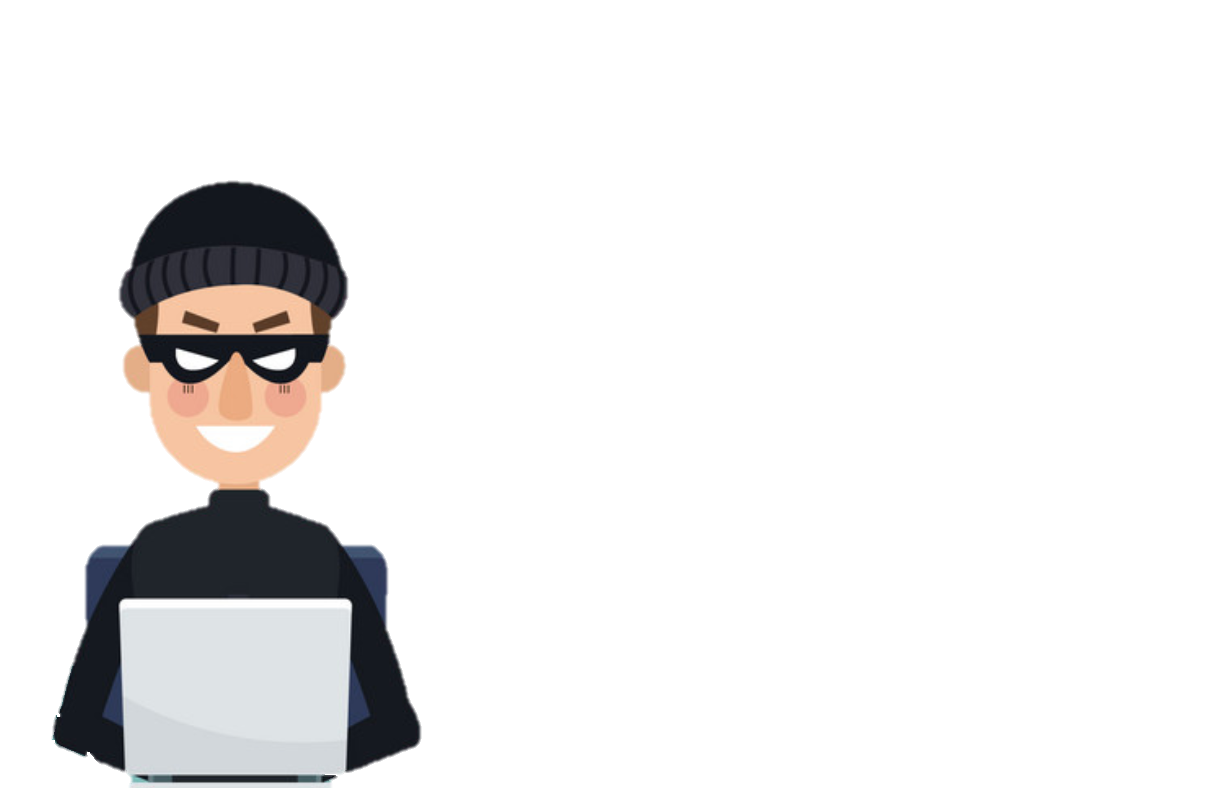 Branch Predictor (BPU)
Victim
Attacker
Target
Branch
0x10
A
BHSR
0x20
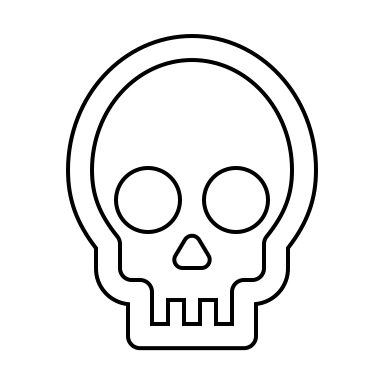 B
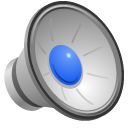 PC
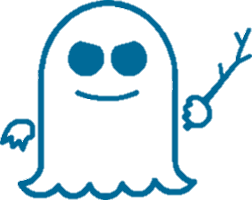 …
jmp
rax
Victim’s Control Flow Graph
0x10
A
0x20
Control Flow Integrity (CFI)
State of the art solution to mitigate Control-Flow Hijacking attacks
Software: LLVM, GCC, Android, Microsoft, etc..
Hardware:  Intel Control-flow Enforcement Technology (CET) and ARM Branch target Indicators (BTI)

Idea: software execution must follow only legal paths within a control-flow graph (CFG) determined ahead of time

Implementation requires: 
1- Compute CFG of the program 
2- Regulate the control-flow transfers while program is executing
Can’t prevent spectre attacks since the regulation happen after instructions commits
[Speaker Notes: Because of its effectiveness against control-flow
hijacking attacks, CFI has been adopted by both commodity
software and hardware.]
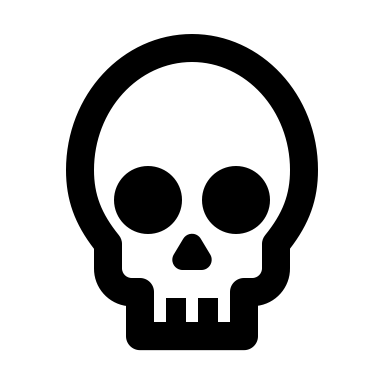 SpecCFI
Compiler
t1
Mov rbx,23
Add rax,1
Jmp rbx
...
t5
...
Jmp rbx
CFI_check
...
t2
CFG
construction
t4
Similar to CFI
t3
Valid Target Set
Forward-edge
Backward-edge
RSB
Speculative
 regulation
at run-time
CFI_check
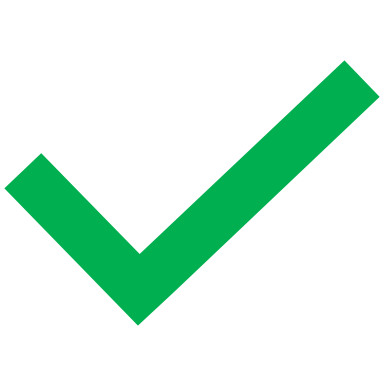 In contrast to CFI
CFI_check
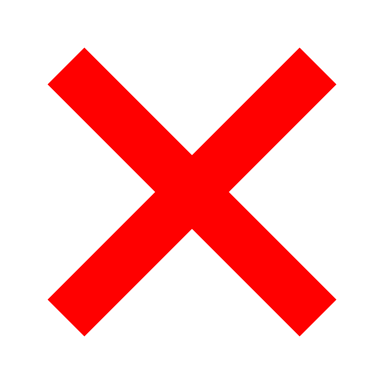 Shadow RSB
[Speaker Notes: Any CFI mechanism consists of two abstract components: the (often static) analysis component that recovers the Control-Flow Graph (CFG) of the application (at different levels of precision) and the dynamic enforcement mechanism that restricts control flows according to the generated CFG.

For normal programs, this
results in negligible performance degradation since it only
prevents speculation with mismatching CFI labels, which will
most likely result in misspeculation. By stopping misspeculation,
we benefit from avoiding cache pollution and other
resource waste during misspeculation.]
Performance Impact
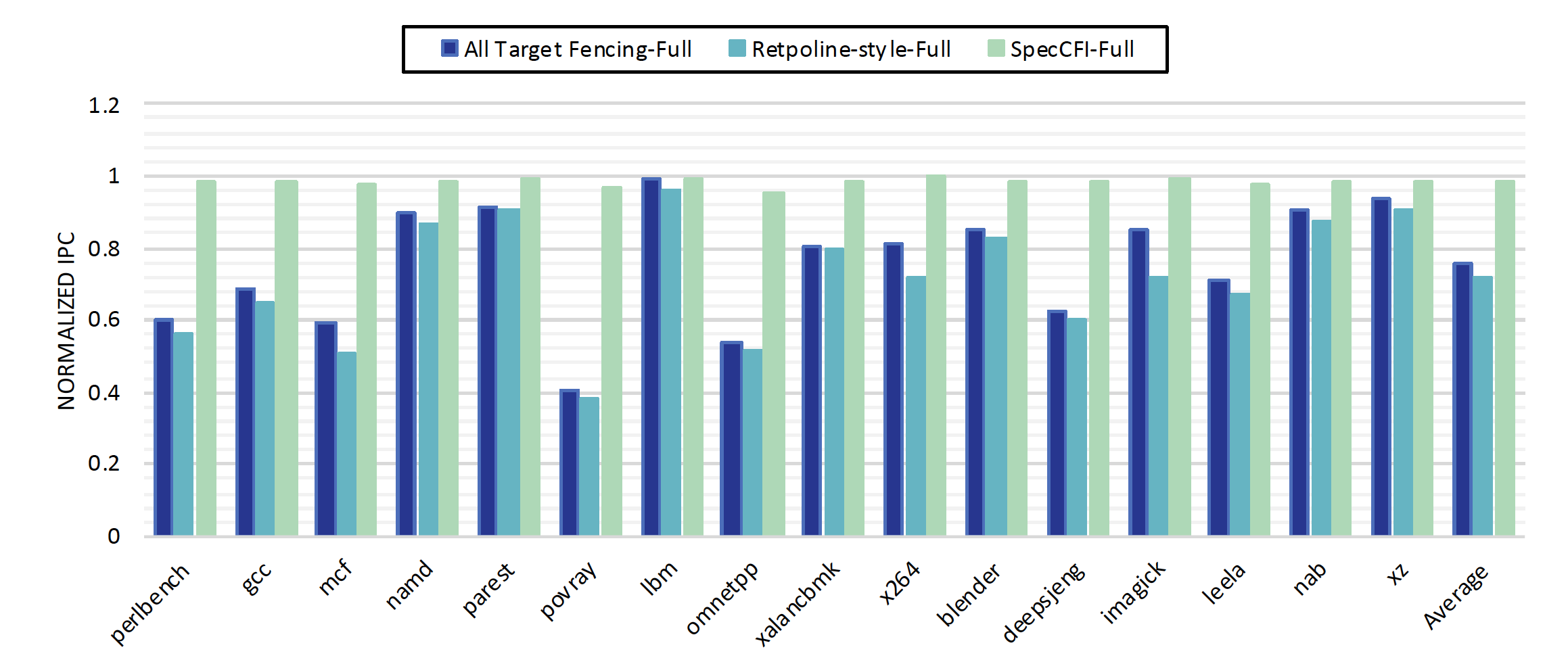 [Speaker Notes: Because of its effectiveness against control-flow
hijacking attacks, CFI has been adopted by both commodity
software and hardware.]
Number of Inserted Fences
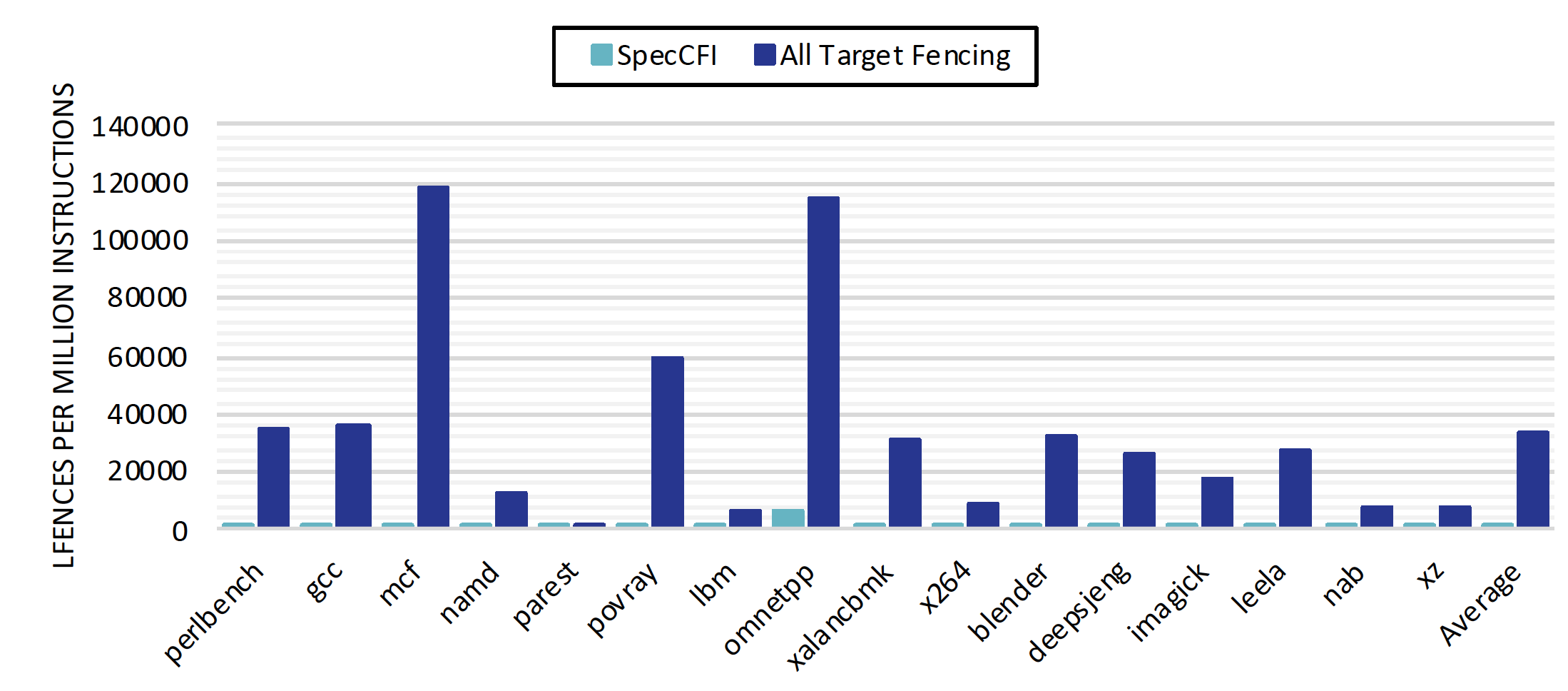 [Speaker Notes: Because of its effectiveness against control-flow
hijacking attacks, CFI has been adopted by both commodity
software and hardware.]
Concluding Remarks
SpecCFI is a complete defense against mis-speculation targeting BTB and RSB 

SpecCFI interduce the idea of using CFI as a defense against speculation attacks
Verifying forward-edge 
Verifying backward-edge

SpecCFI has little impact on performance, and with minimal hardware complexity

Combined with recent proposals to mitigate Spectre-PHT, we believe SpecCFI mitigates the threat from known speculation attacks
[Speaker Notes: Because of its effectiveness against control-flow
hijacking attacks, CFI has been adopted by both commodity
software and hardware.

of CFI on the instructions in the speculative path labels match protecting against Spectre-BTB attacks

backward-edge using a unified shadow call stack, protecting against Spectre-RSB attacks]
Relaxed Fences Performance
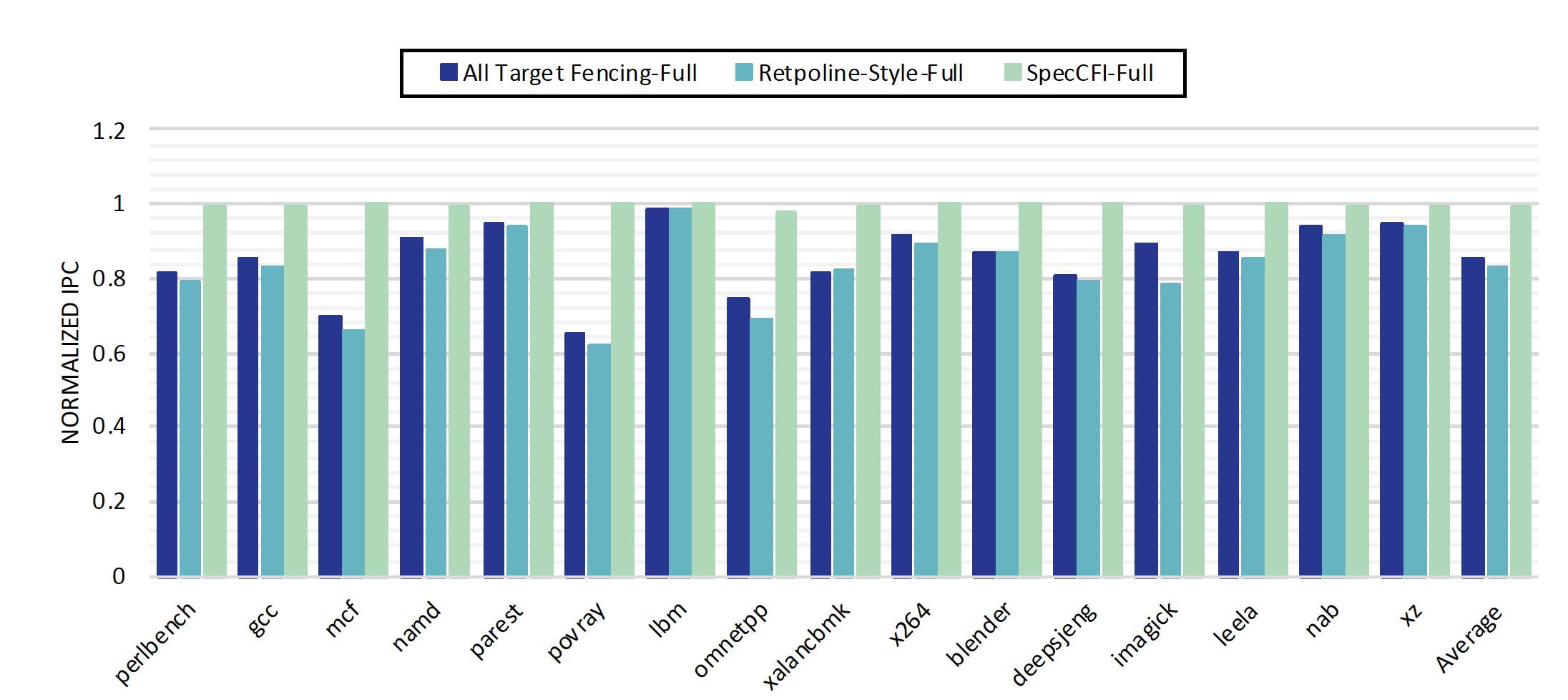 [Speaker Notes: Because of its effectiveness against control-flow
hijacking attacks, CFI has been adopted by both commodity
software and hardware.]
Overhead Breakdown
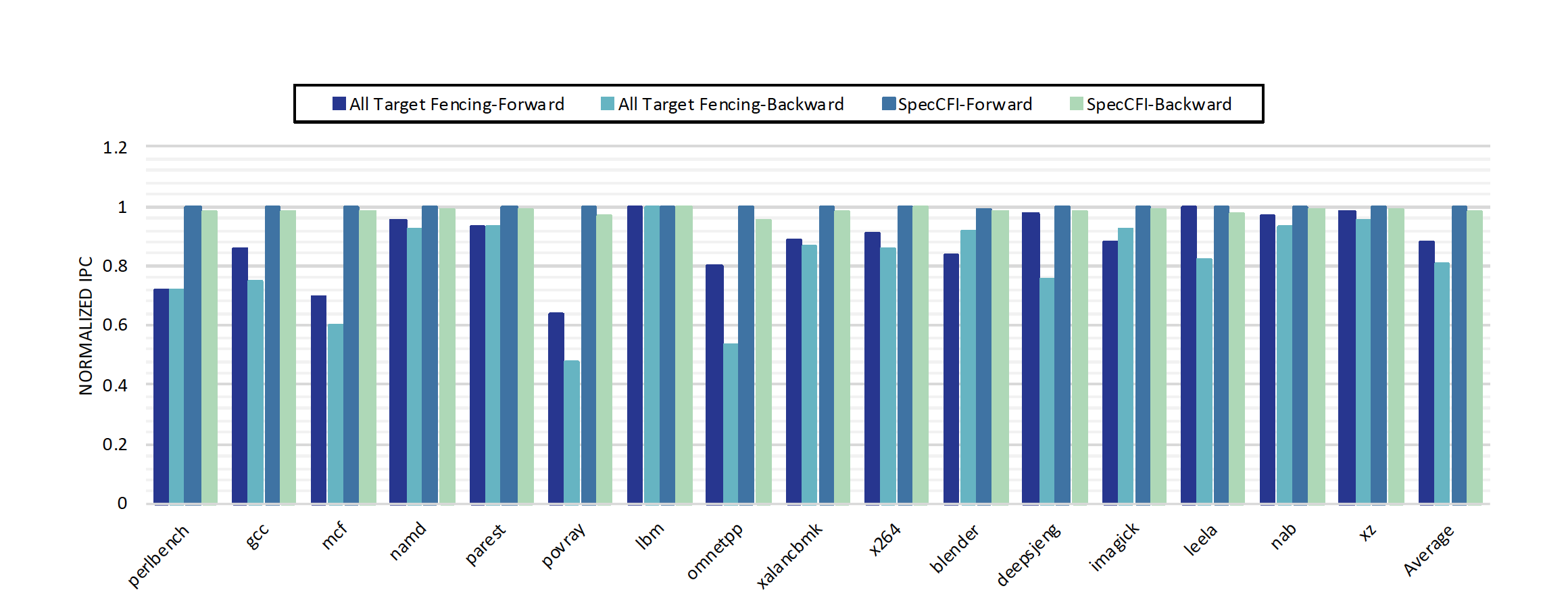 [Speaker Notes: Because of its effectiveness against control-flow
hijacking attacks, CFI has been adopted by both commodity
software and hardware.]
Implementation Overhead
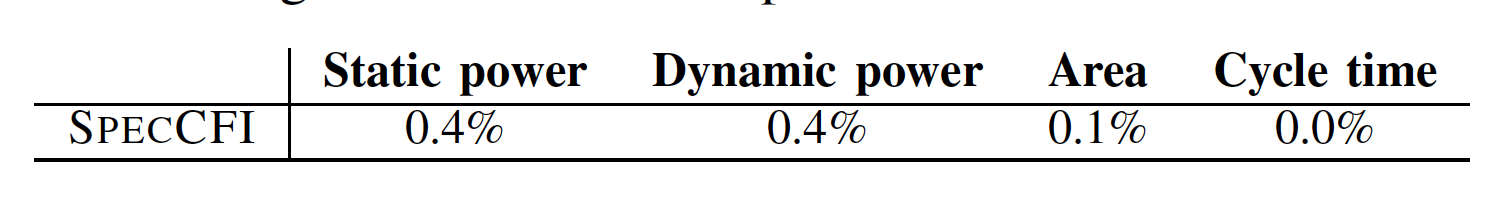 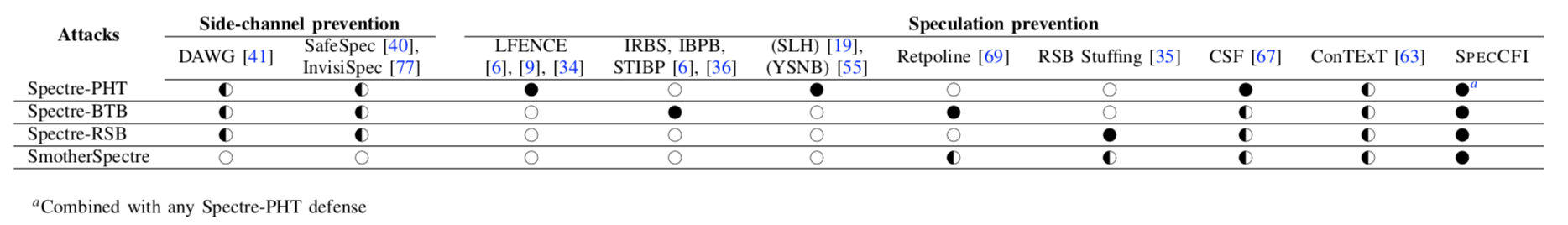 [Speaker Notes: Because of its effectiveness against control-flow
hijacking attacks, CFI has been adopted by both commodity
software and hardware.]
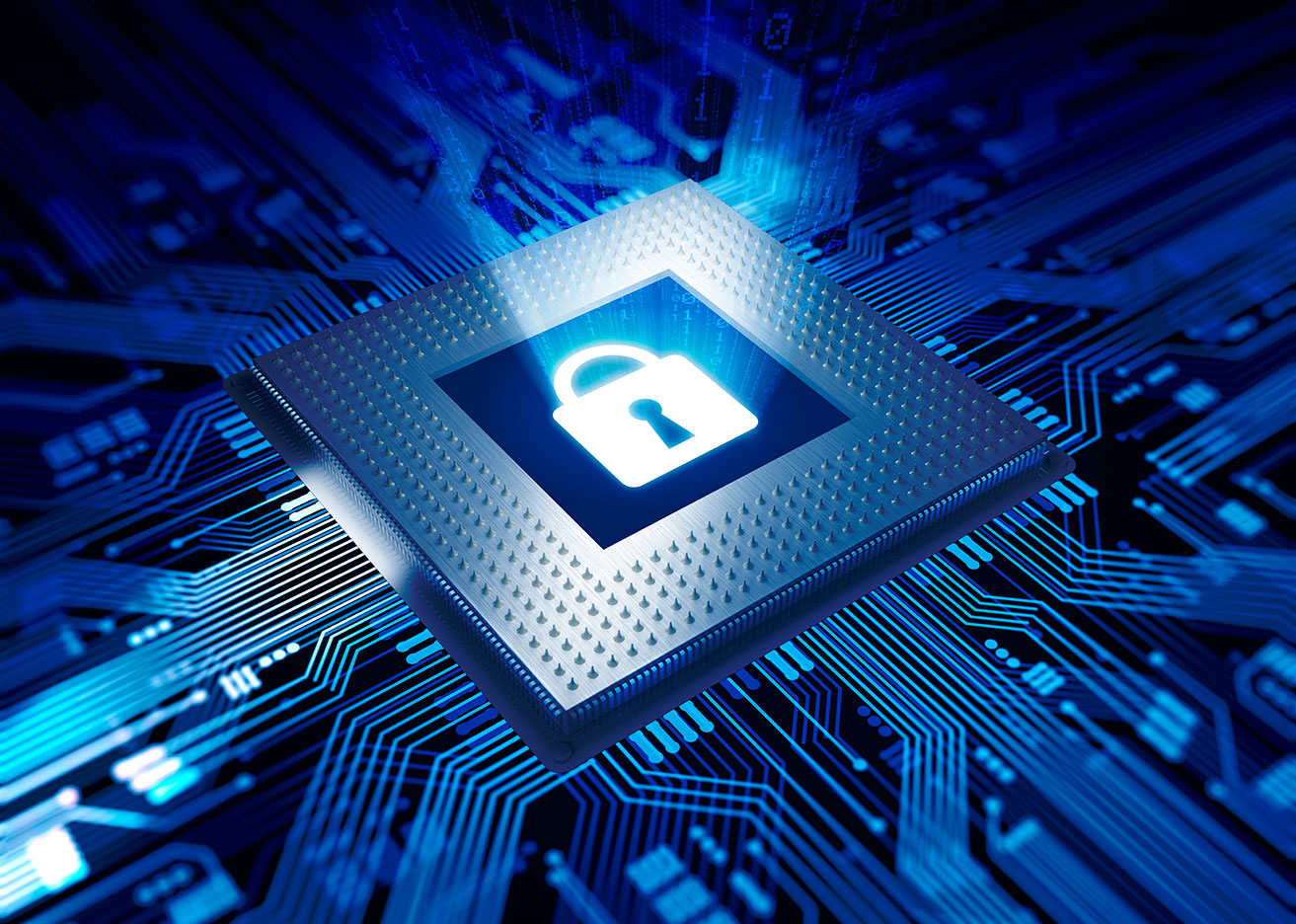 Architecture support for defenses
Traditional Software Malware Detection
Static malware detection
Search for signatures in the executable
Can detect all known malware with no false alarms
Can be evaded by new malware and obfuscated malware

Dynamic malware detection
Monitors the behavior of the program 
Can detect unknown malware
High performance overhead (not practical)
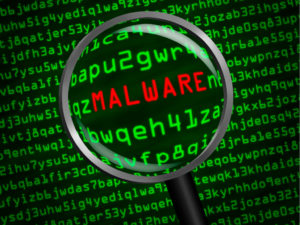 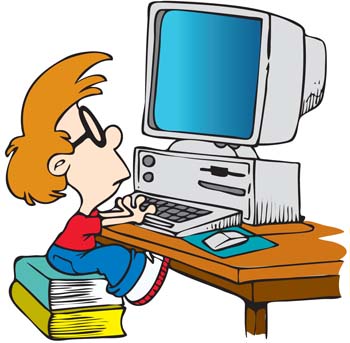 Hardware Malware Detectors (HMDs)
Use Machine Learning: detect malware as computational anomaly

Use low-level features collected from the hardware



Can be always-on without adding performance overhead
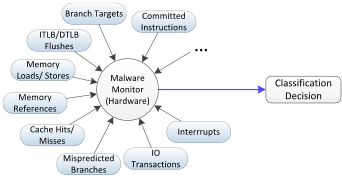 [Speaker Notes: Qualcomm Snap the dragon]
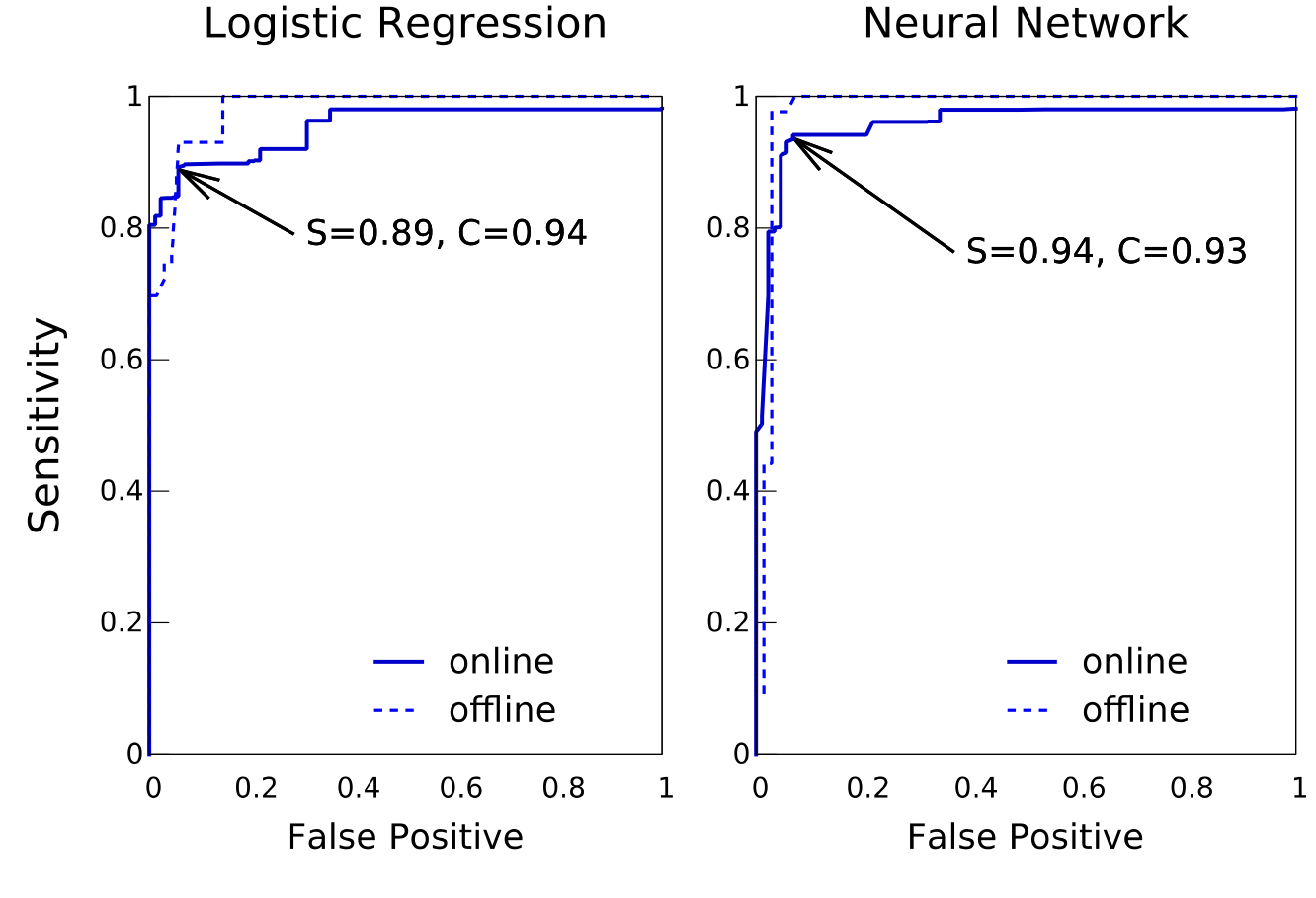 Results
HPCA 2015 - San Francisco, CA
Branch Prediction
Exception Unit
MAP
Instruction Cache
Data Cache
Rename/Decode
Physical Register File
Malware Aware Processors
Functional Units
MMU
ROB & Architectural Register File
Issue
Instruction Fetch
[Speaker Notes: Collect sub-semantic features
Have a simple machine learning engine
Check executing program in real-time]
MAP FPGA Implementation
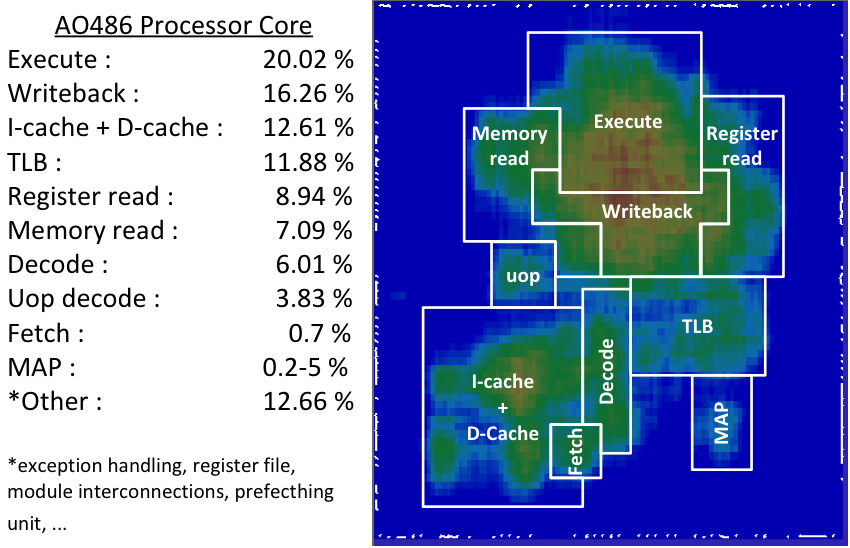 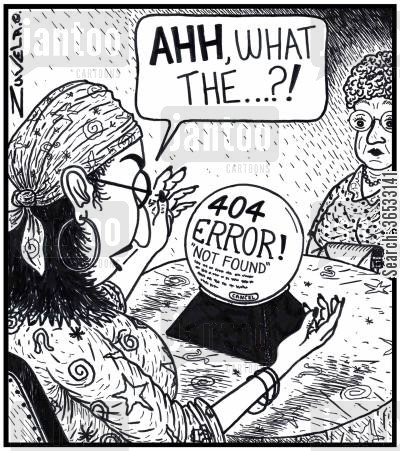 Future of secure processors
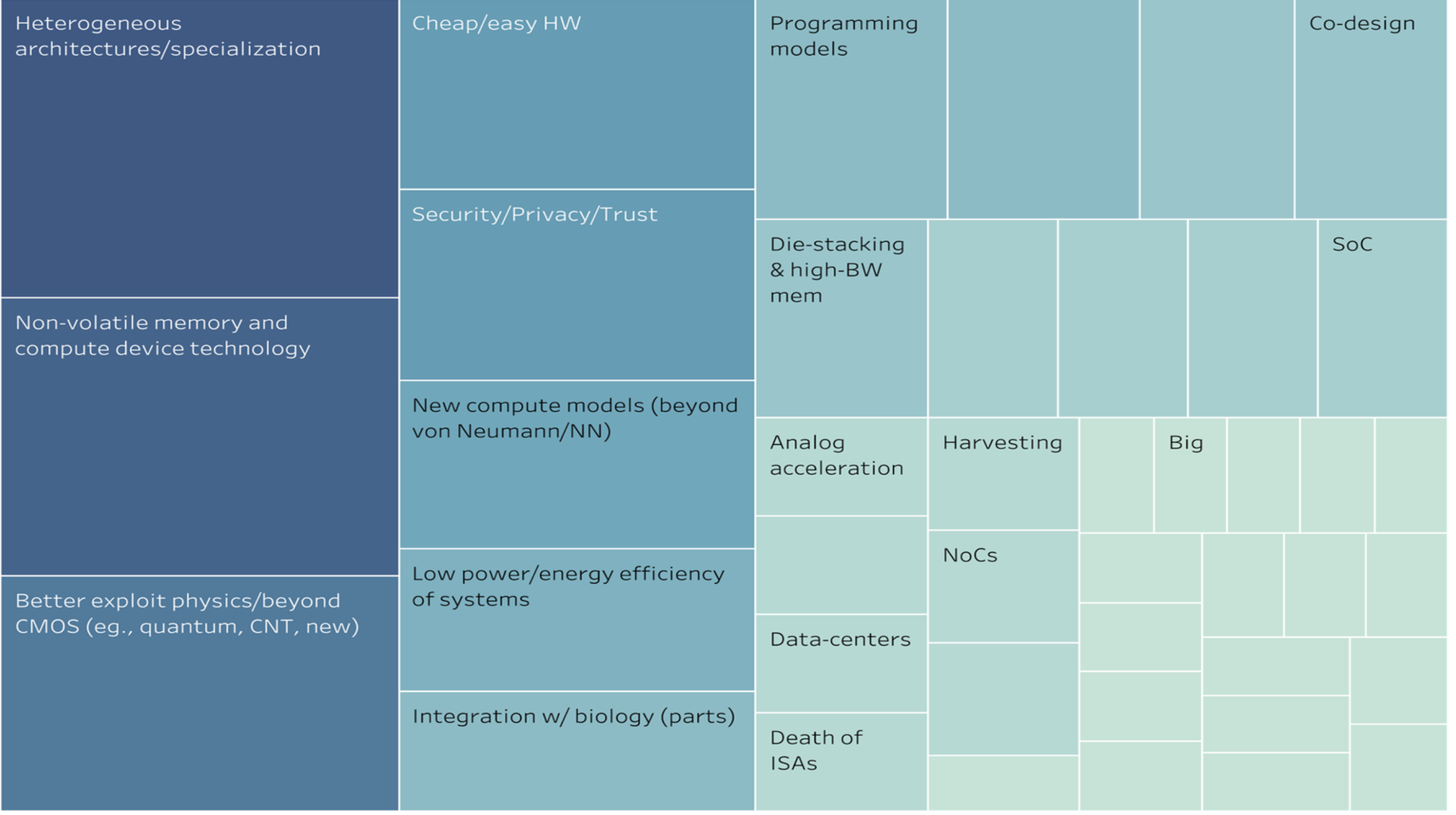 Some Trends (Arch2030)
Specialization happening at scale
Acceptance of Moore’s law ending
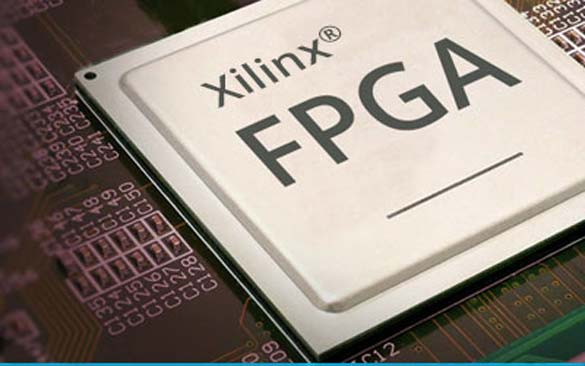 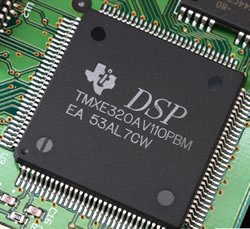 Machine learning important workload
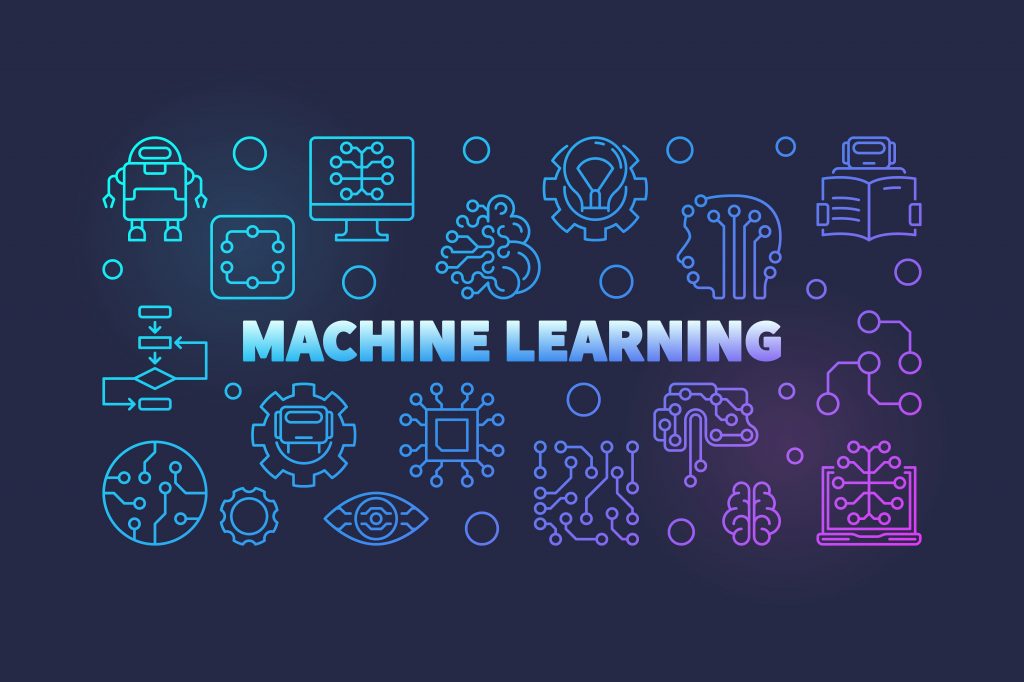 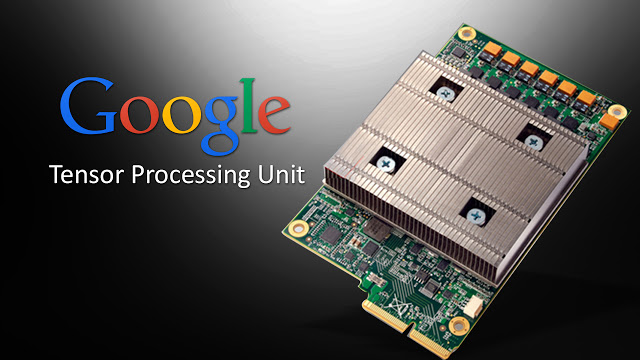 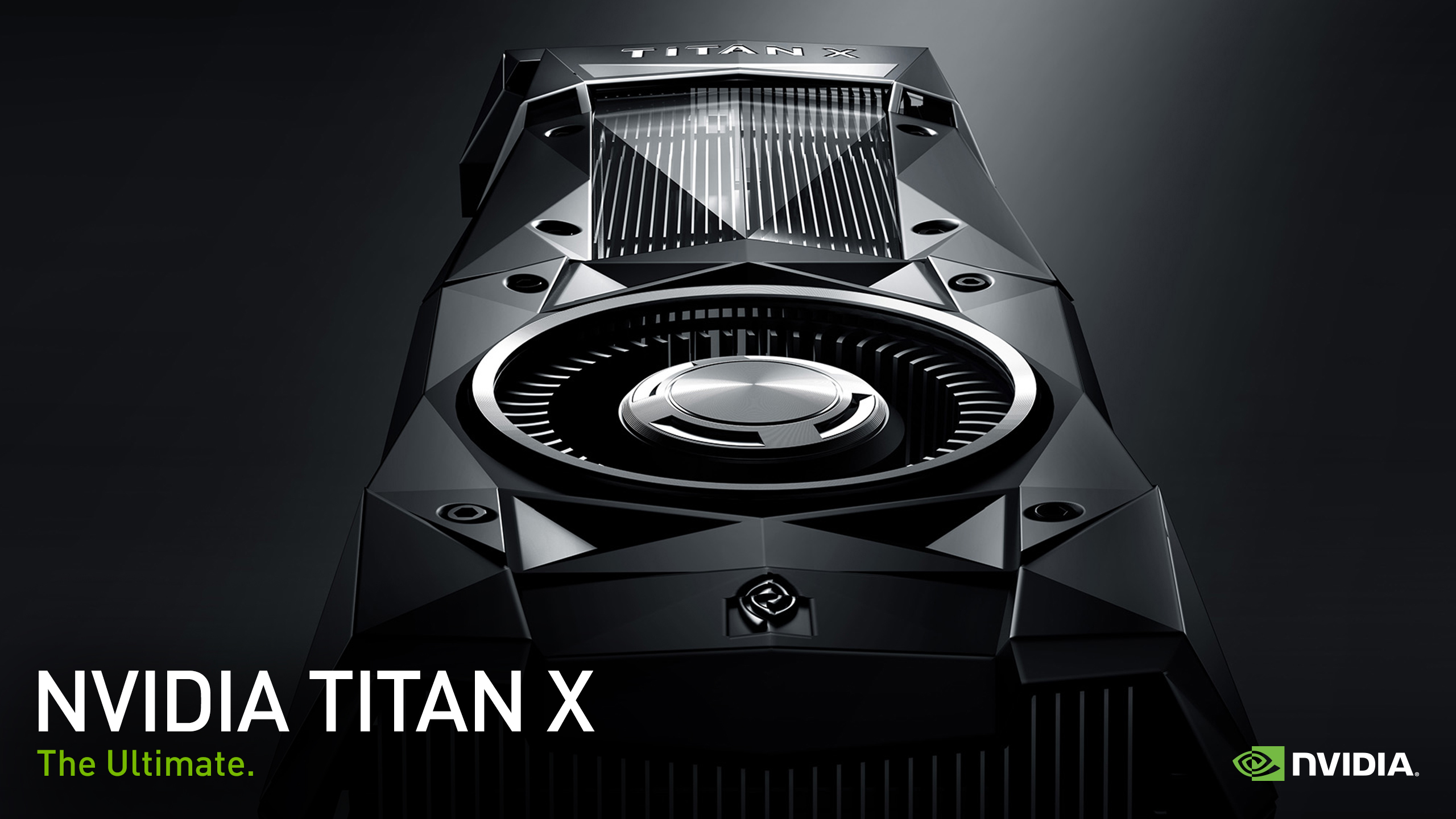 Cloud is ubiquitous
3D devices, quantum, and DNA computing
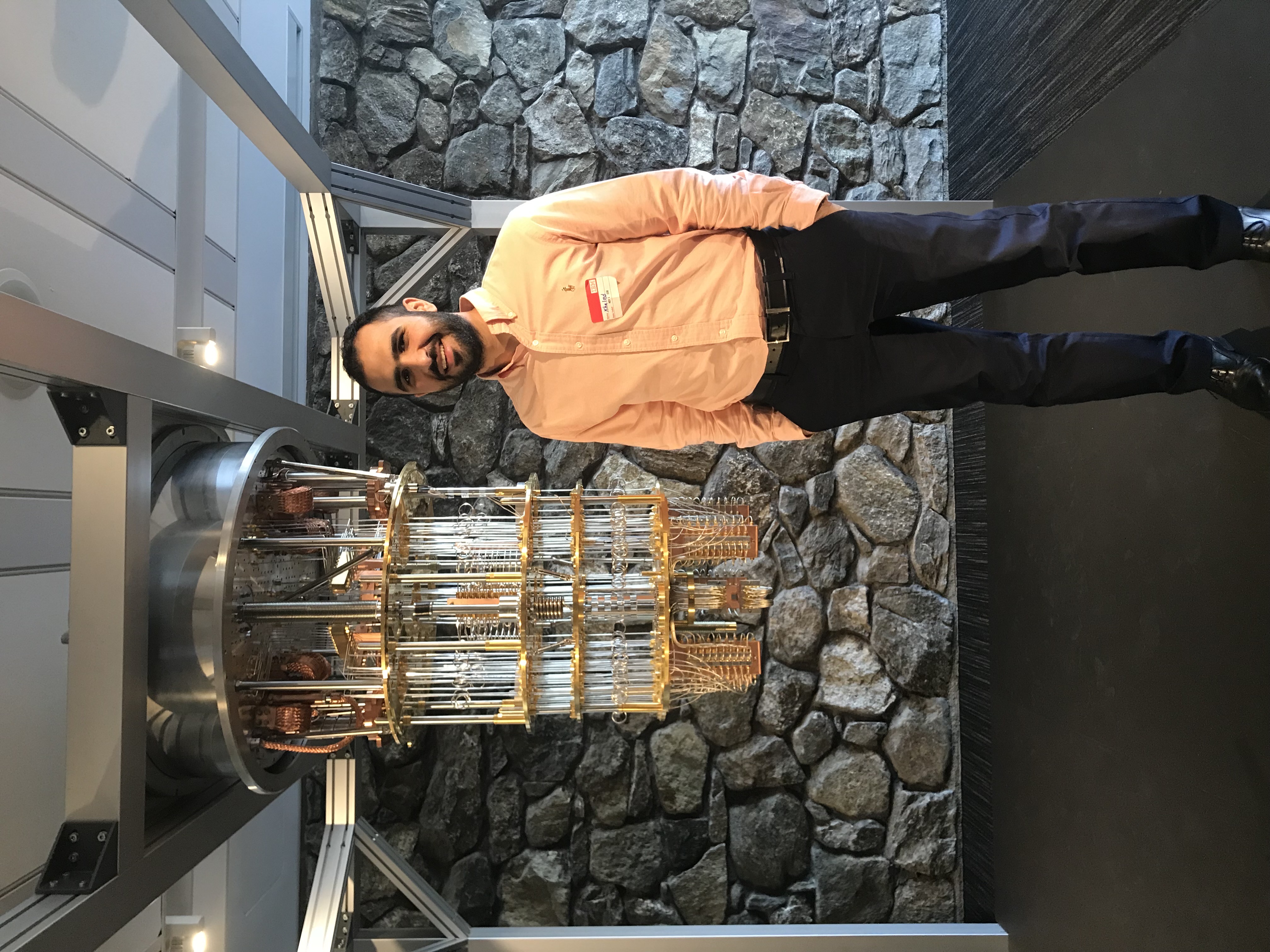 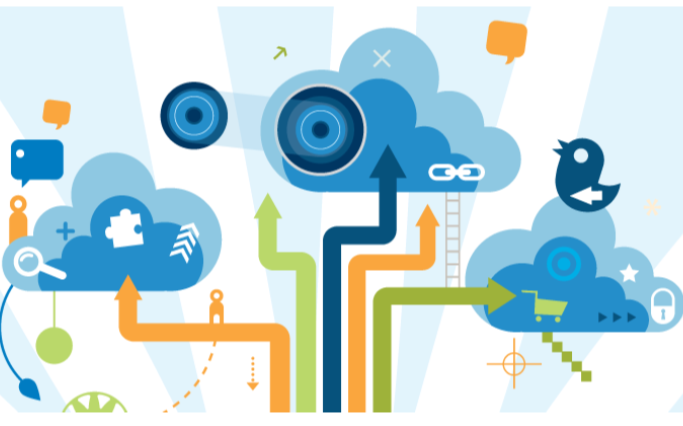 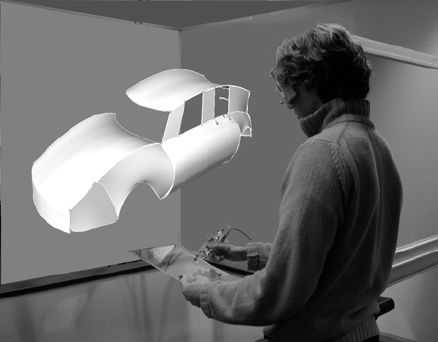 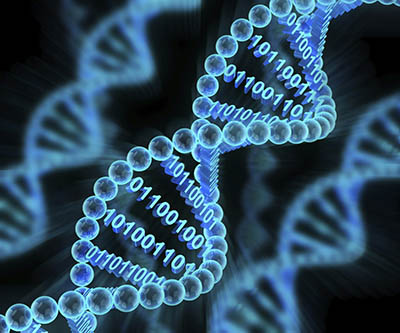 [Speaker Notes: inflection point of changes in terms of computer architecture 

Earlier I have showed you the trends in computer architecture in 2010 .. as a results of those trends we are now at different place in computer terms of architecture .. Recently there was this computer architecture 2030 vision workshop were leaders in computer architecture got together and predicted what is going to happen .. And we are at an inflection point of changes in terms of computer architecture  because of the end of moores law.. Computing models are changing we are investing in specialization at scale,.. the cloud is becoming ubiquitous.. We see that machine learning is becoming an important workload specialty in smart systems.]
Not just the CPU
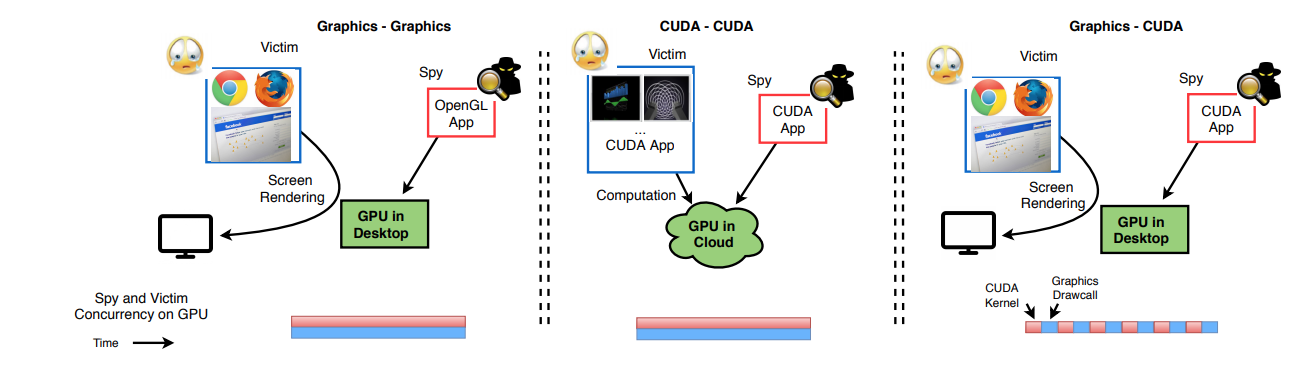 Side and covert channels are everywhere!
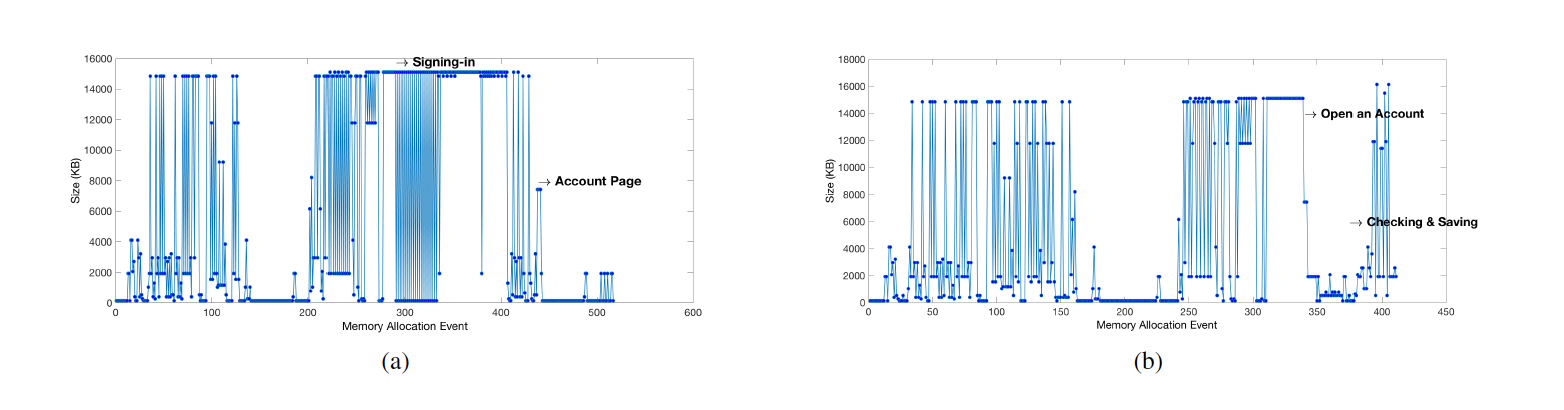 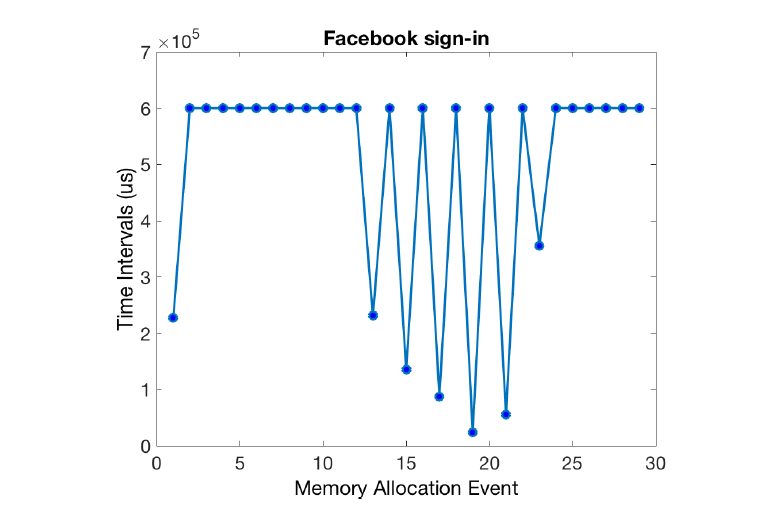 “Rendered Insecure: GPU side channel attacks are practical!”, to appear
in CCS 2018  – vulnerability reported to Nvidia, AMD and Intel
Conclusions/Summary
Security traditionally considered a software problem to be solved in software

…but we see that architectures can be a source of vulnerability
Architectures must be designed with security in mind
…but they can also offer security mechanisms for software

Meltdown/Spectre will force a seismic rethinking of how to design speculative CPUs
Will be played out over the next few years…